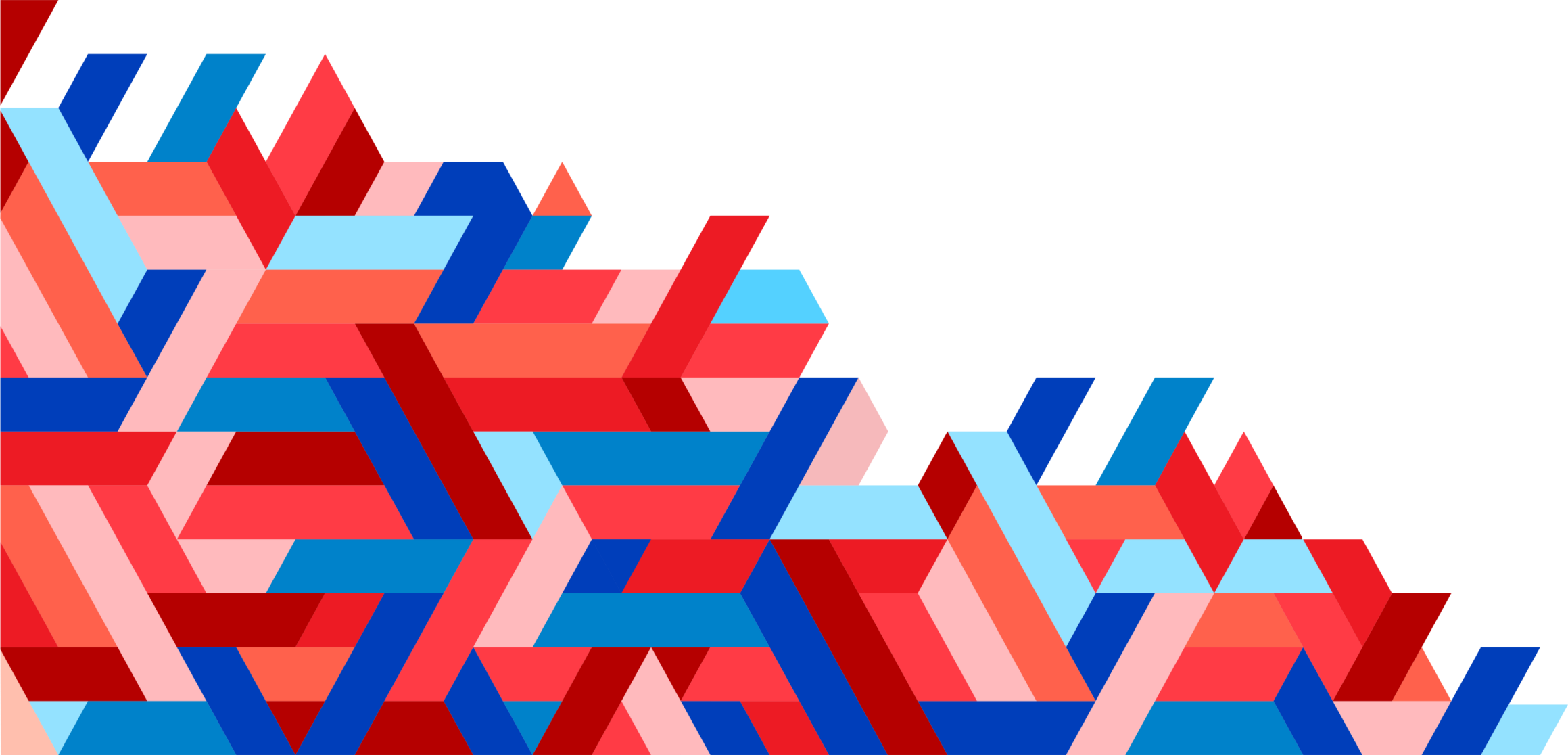 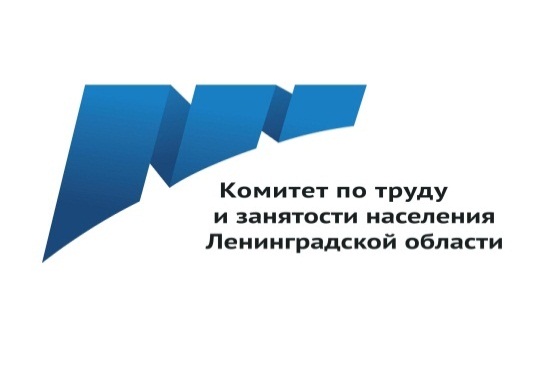 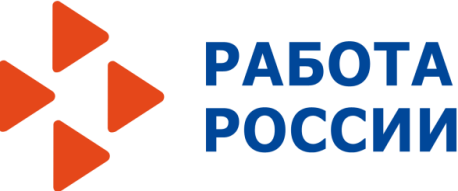 «Трудовые права»- несовершеннолетние граждане!
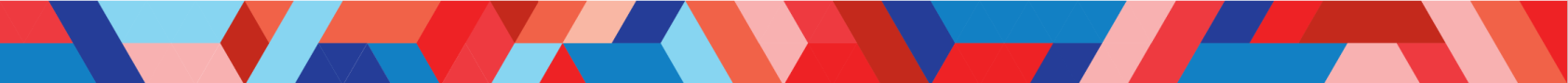 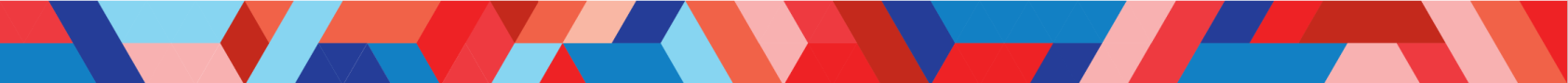 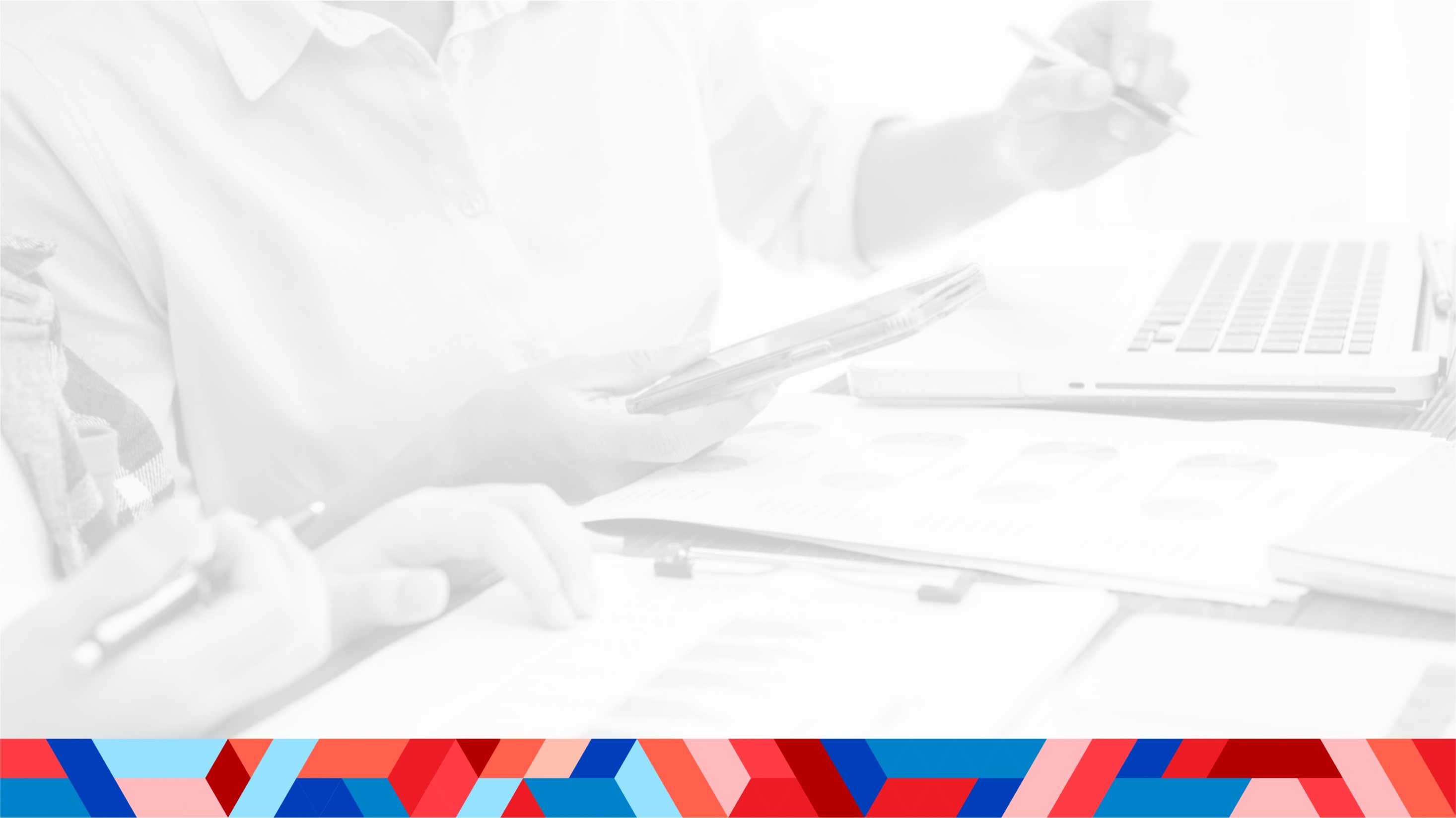 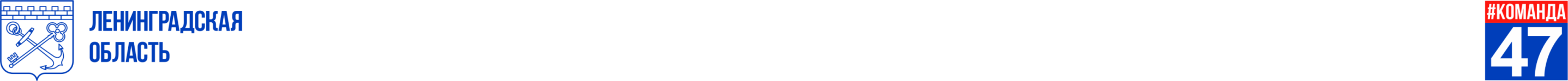 Трудовые отношения
(срочный трудовой договор)
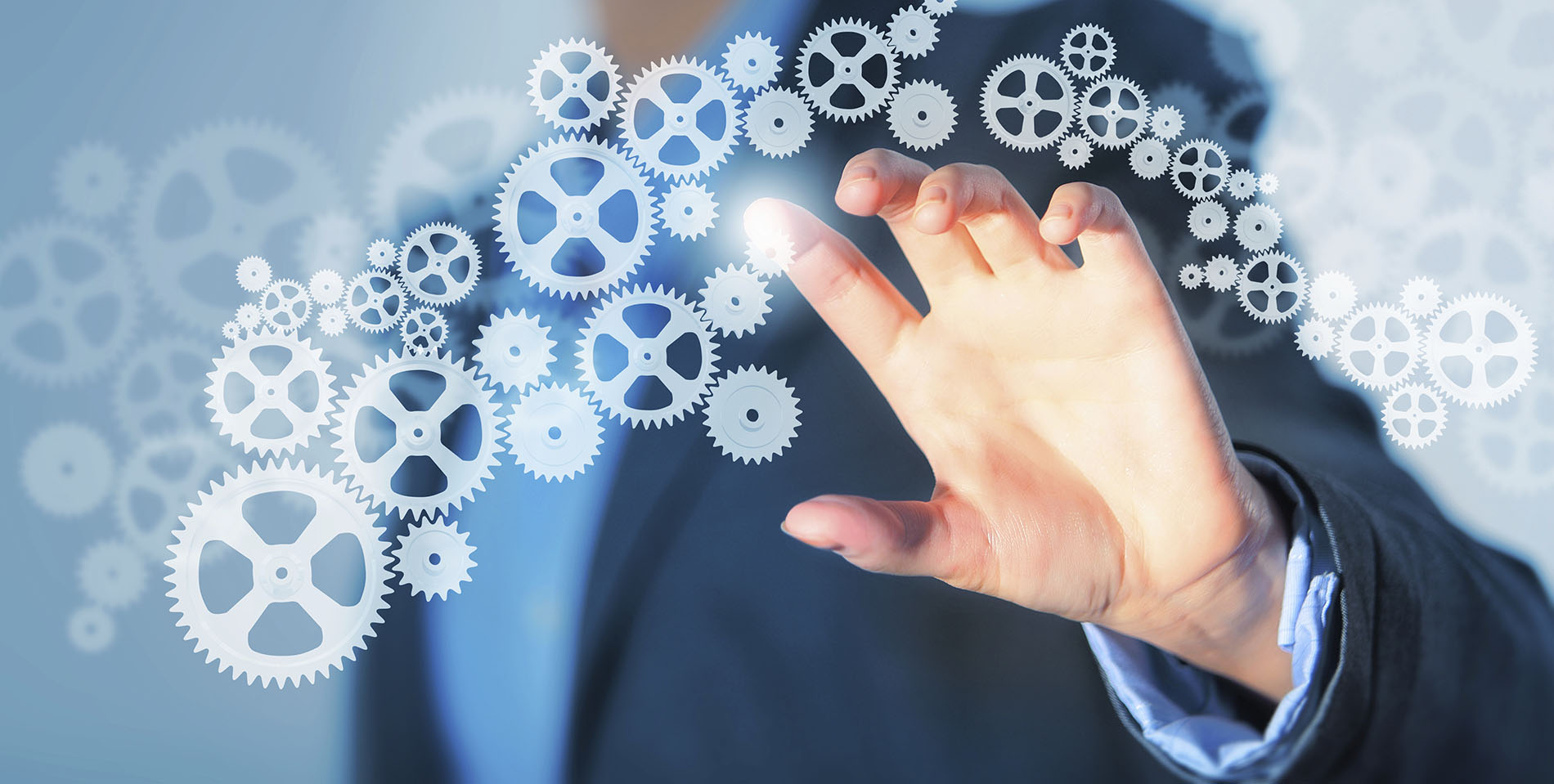 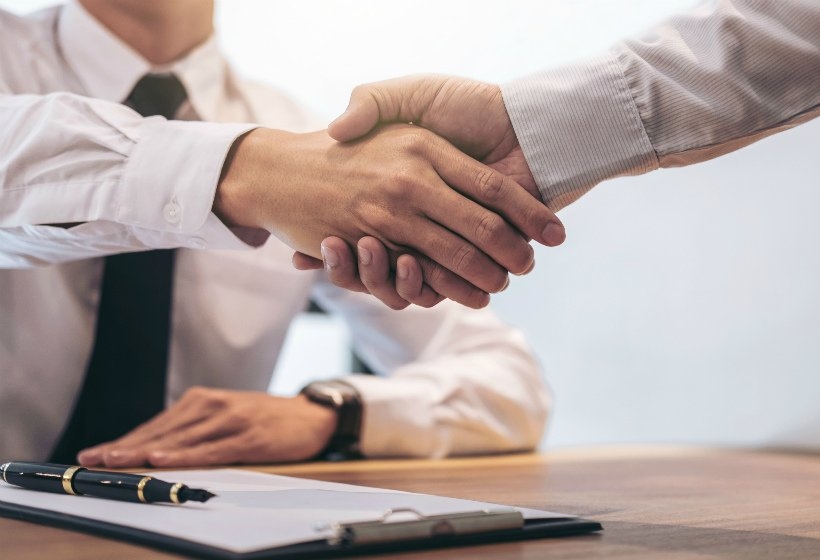 Соглашение с учреждением
(достаточно только приказа)
2
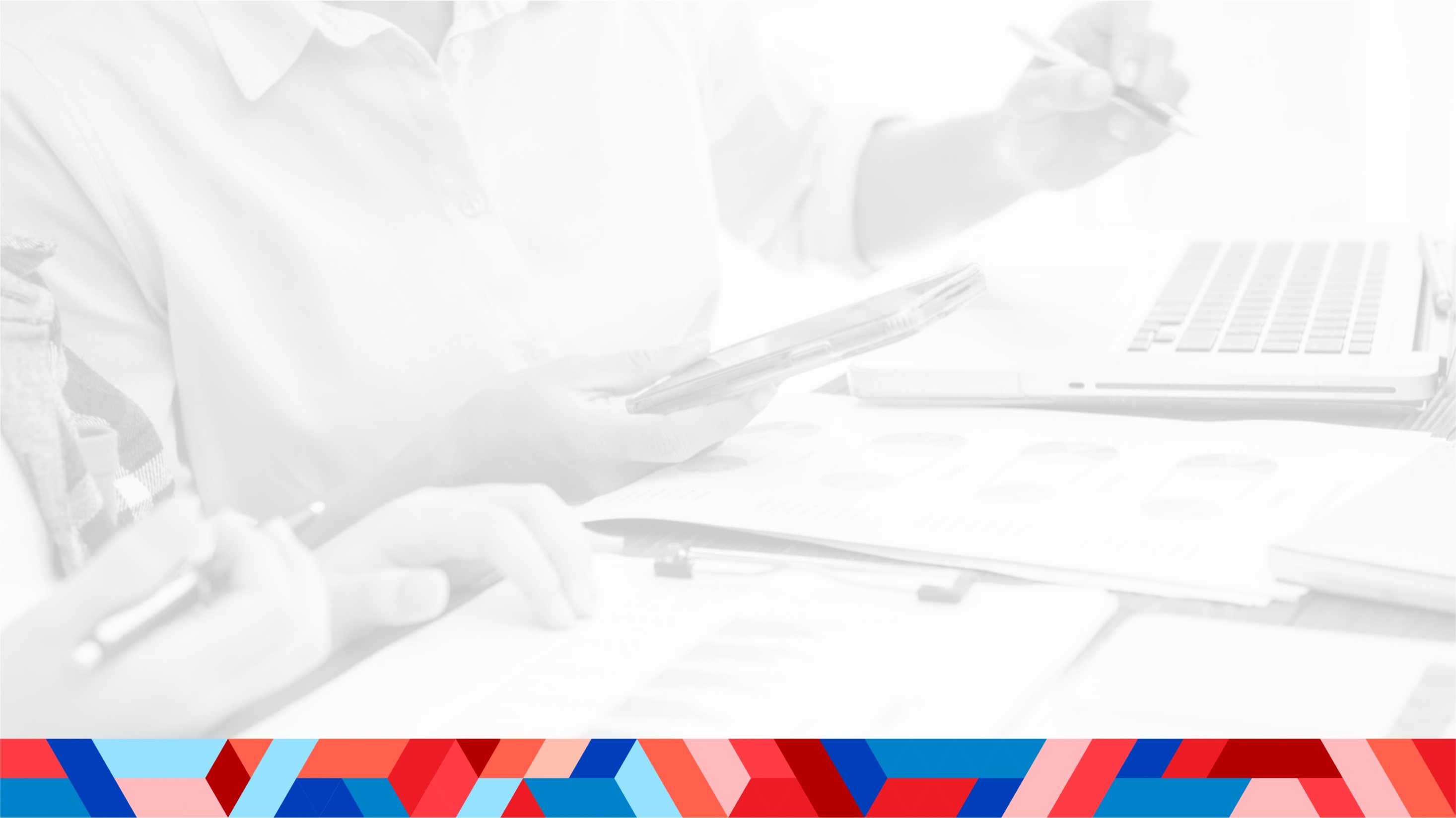 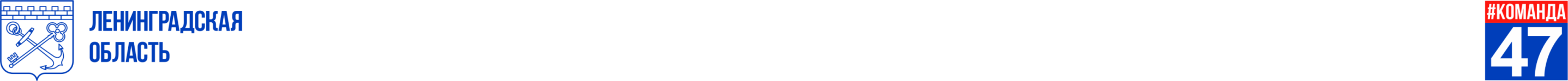 3
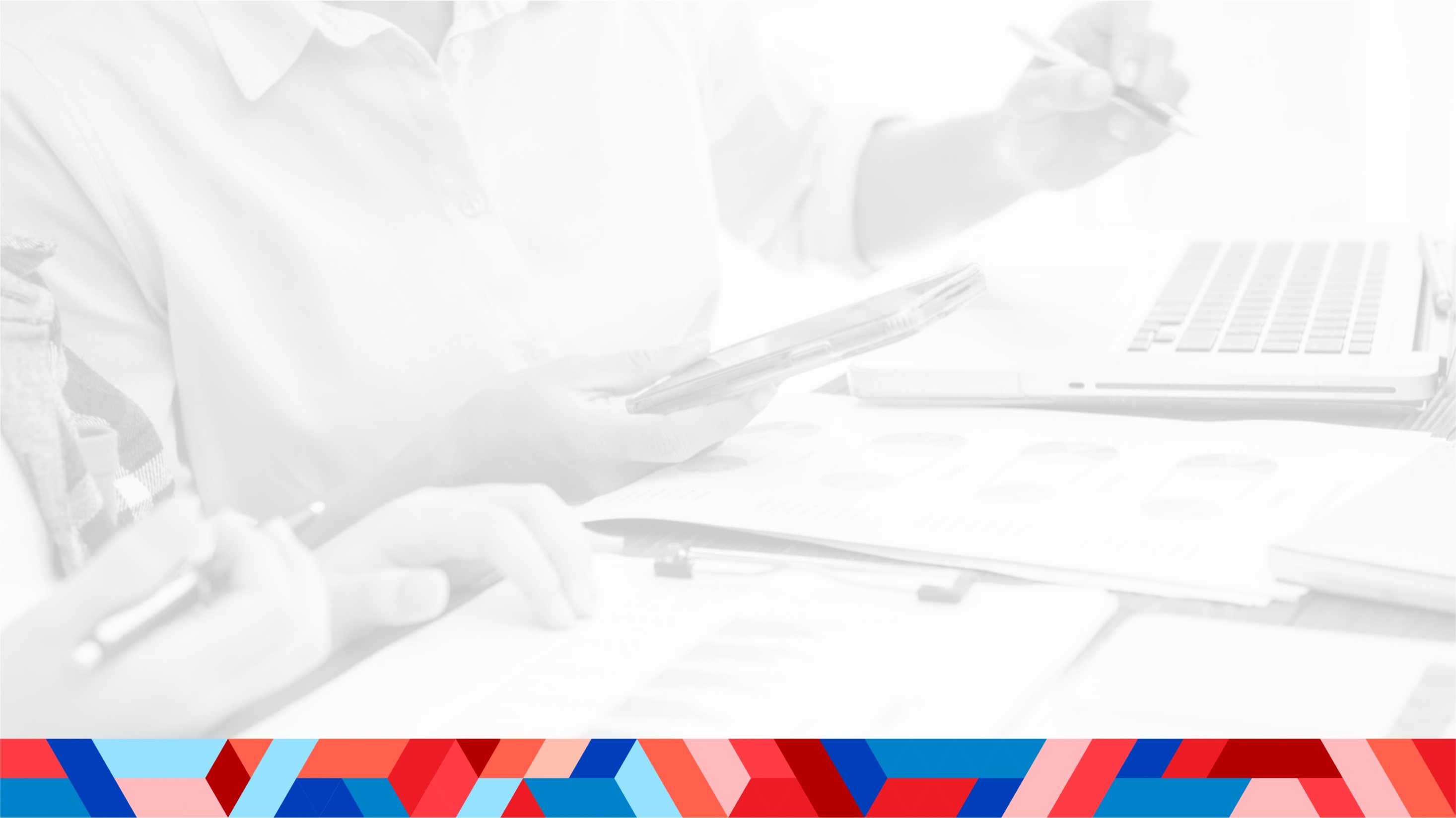 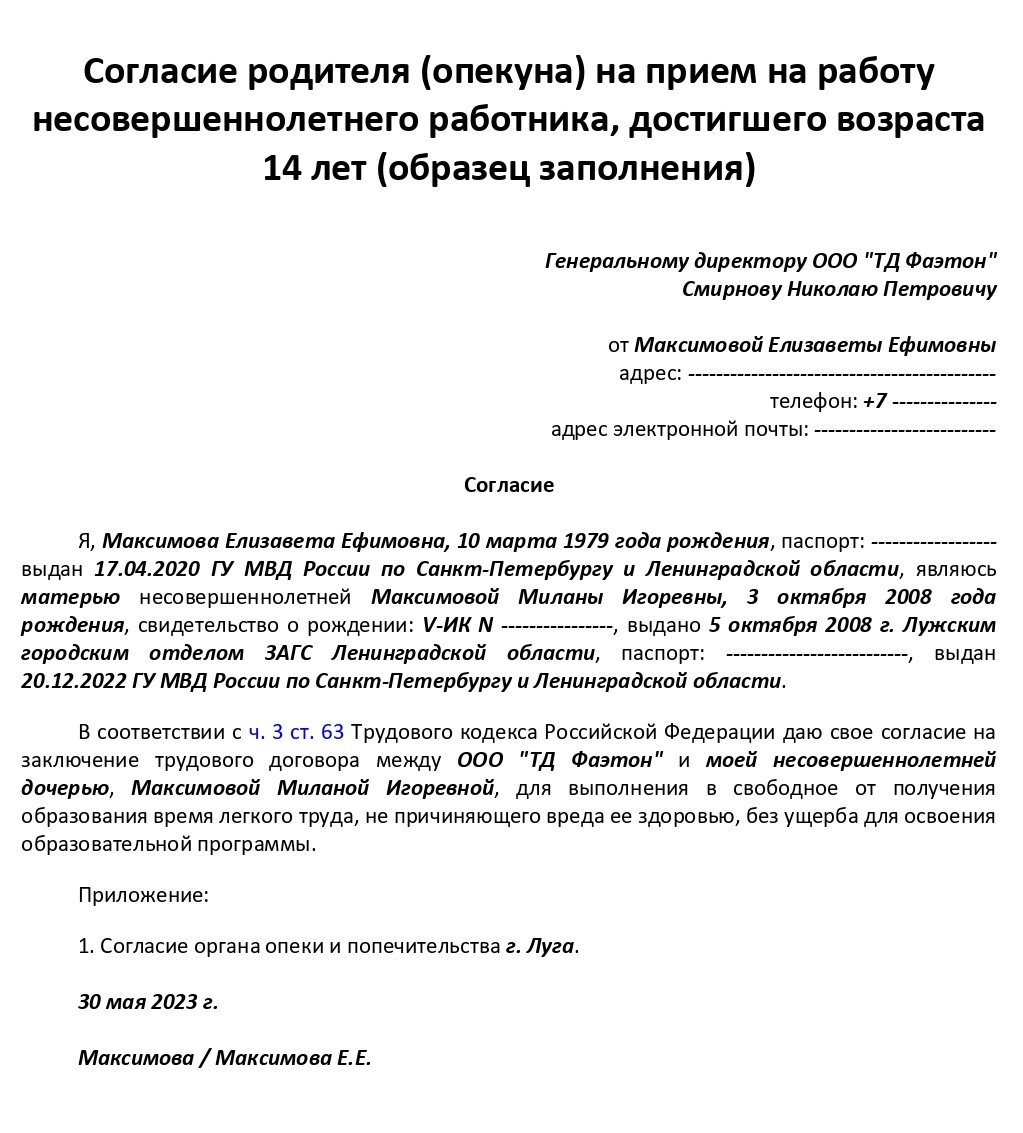 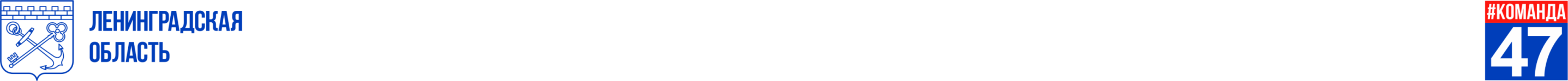 4
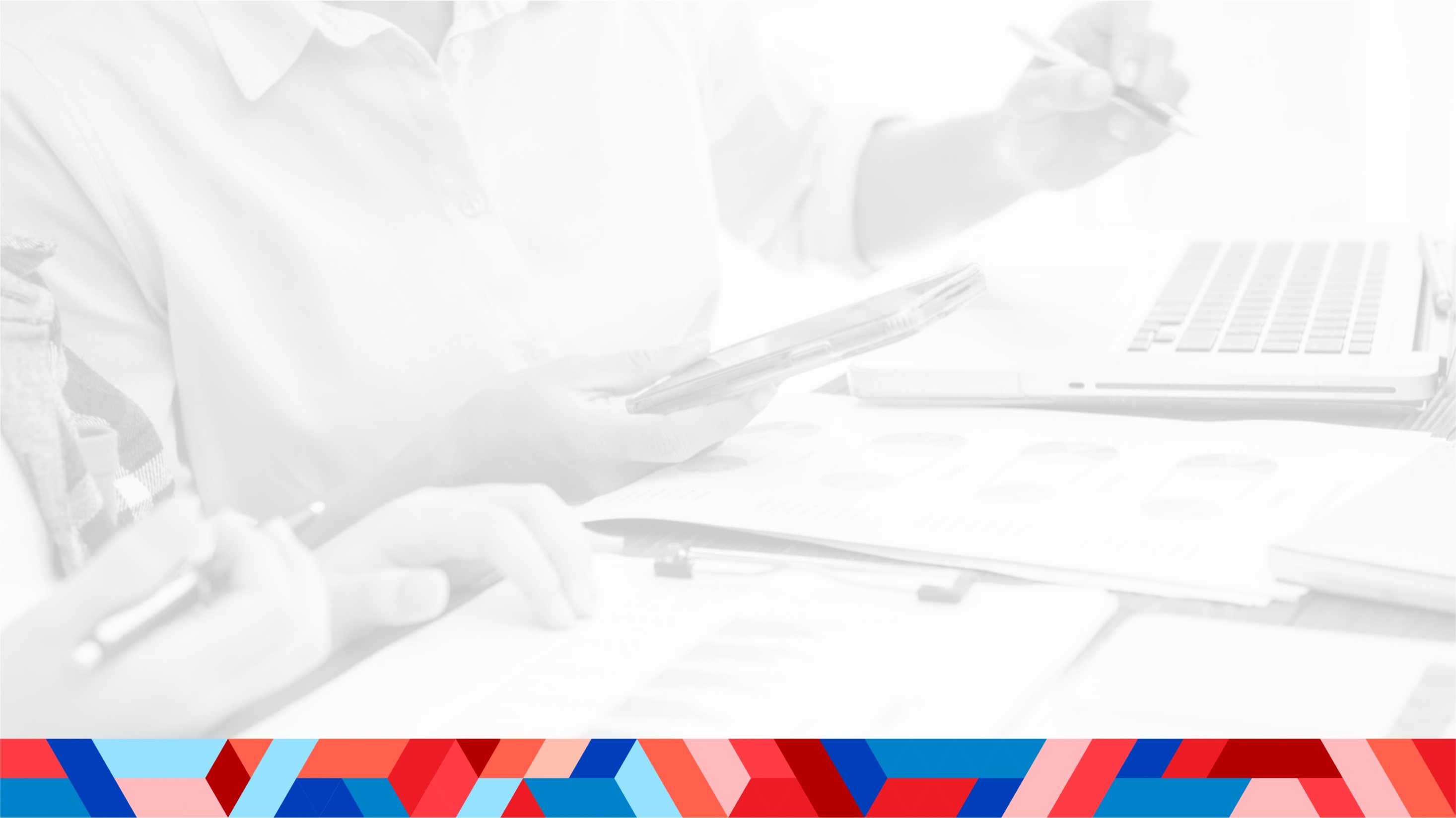 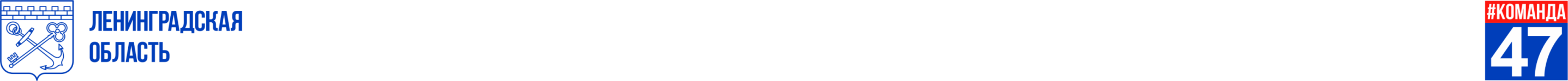 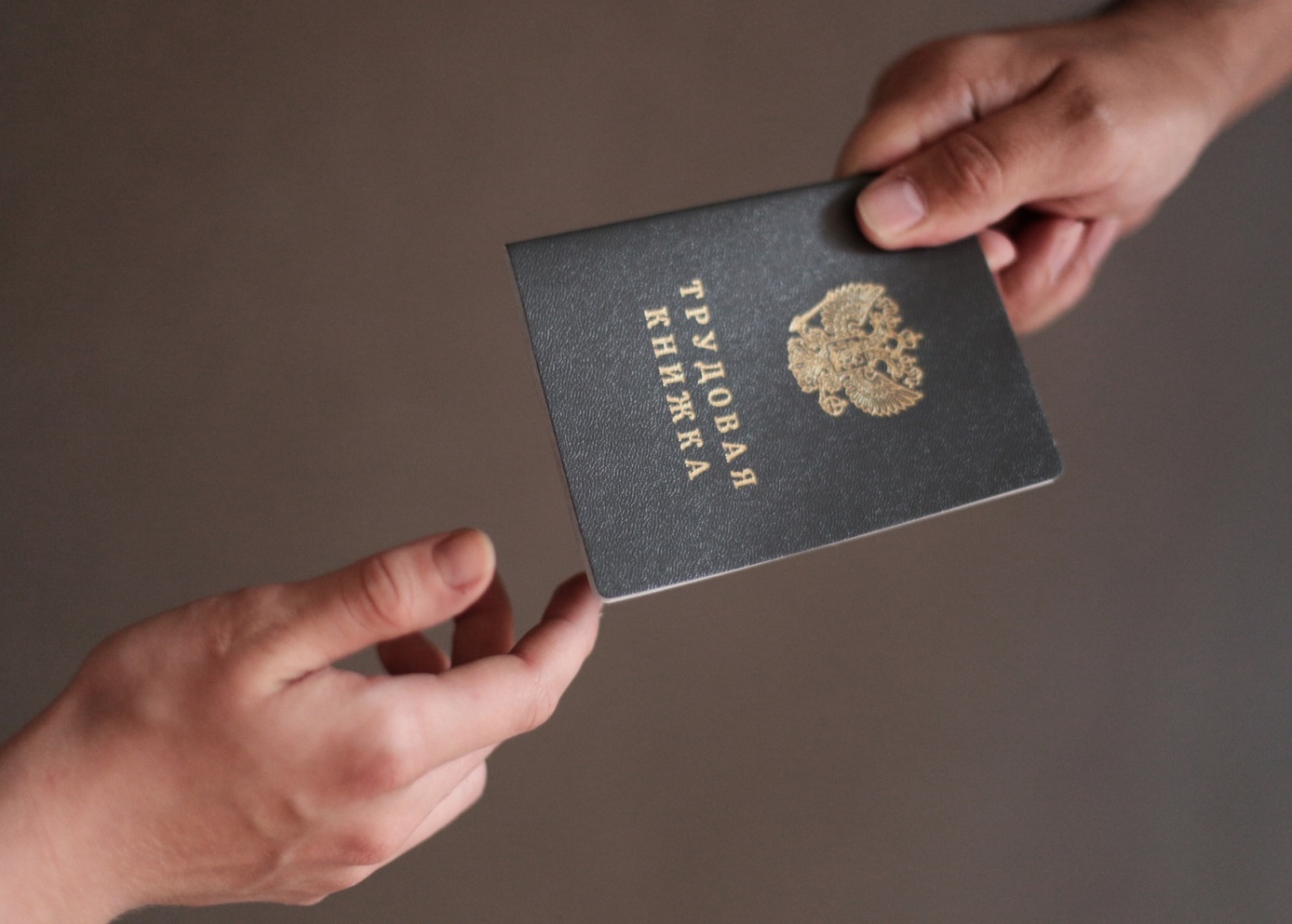 Сведения о трудовой деятельности
(первая работа / написал заявление)
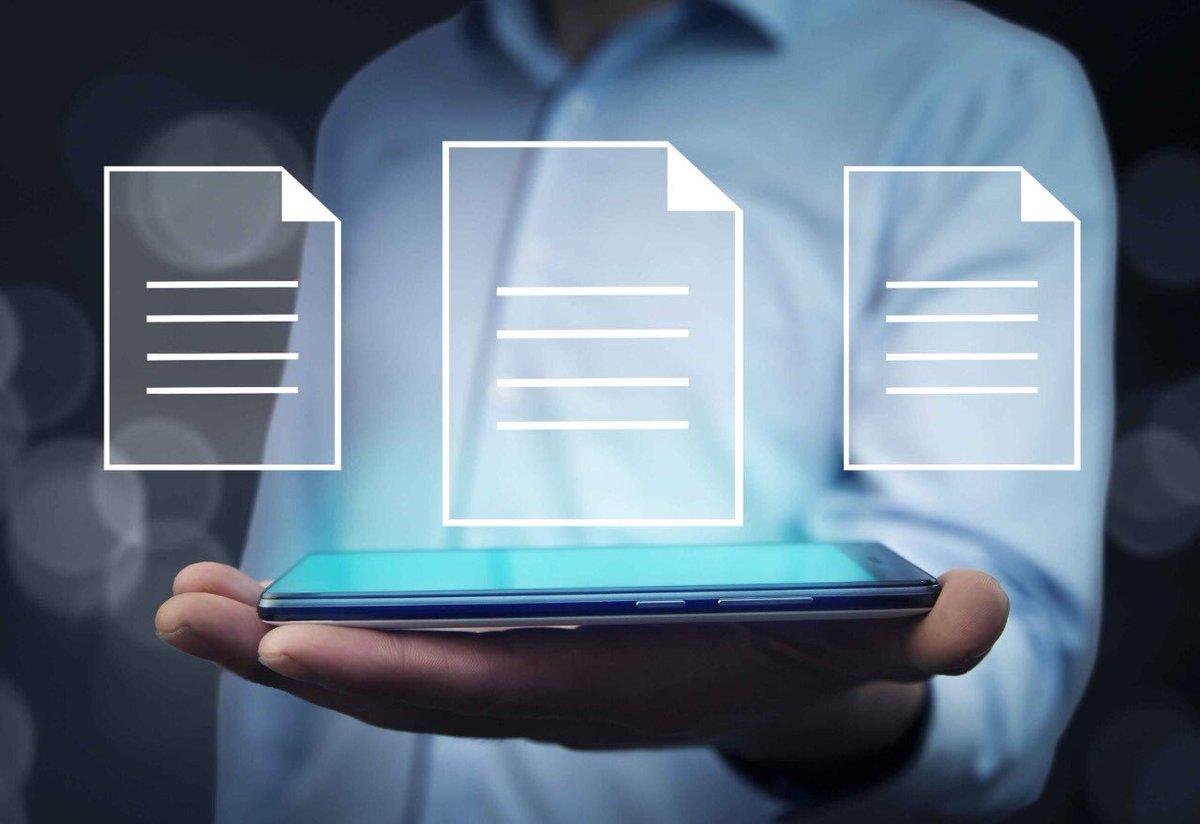 Трудовая книжка
(если ранее работал и она есть)
5
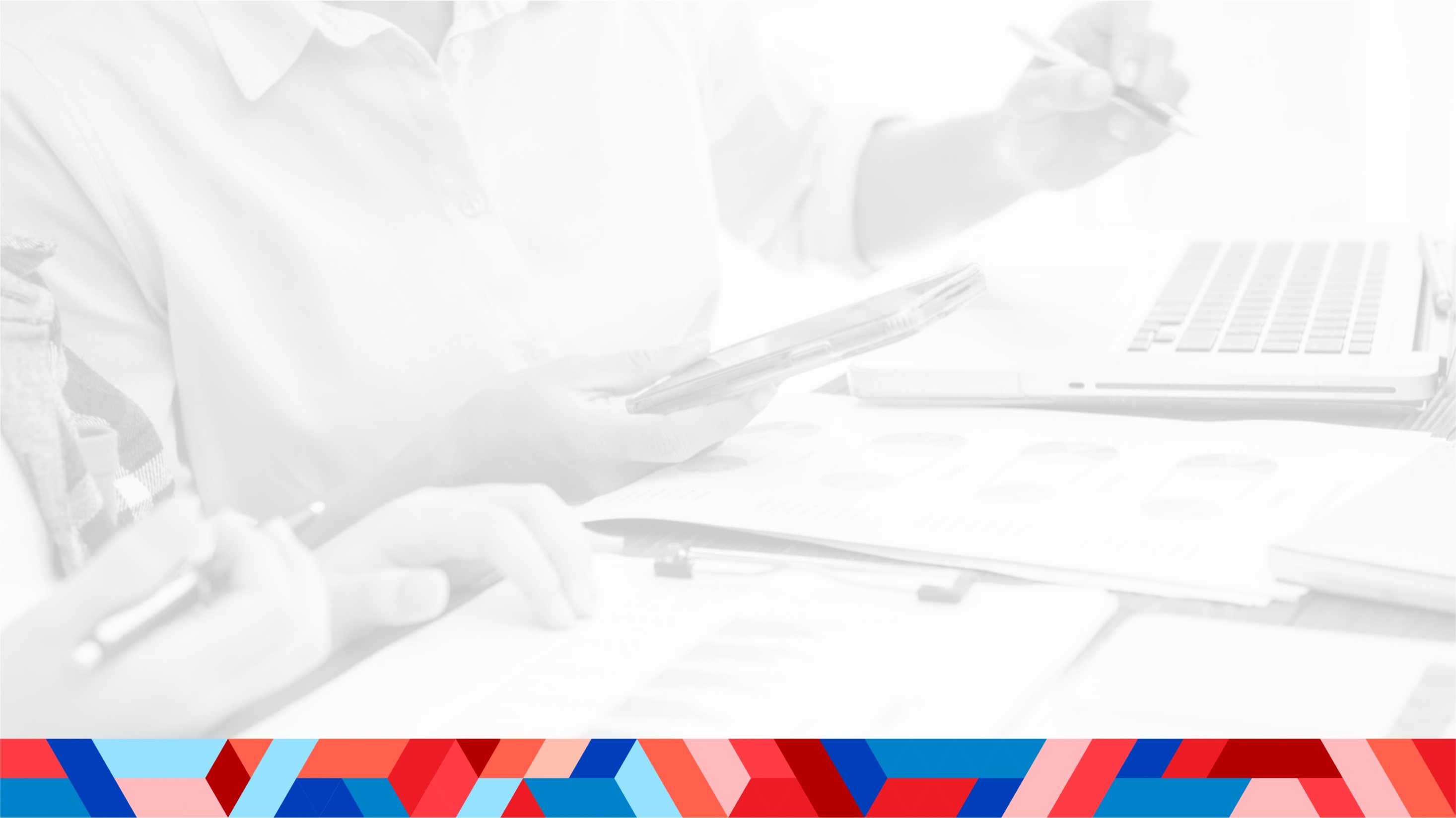 Справка № 086У
(для всех НС)
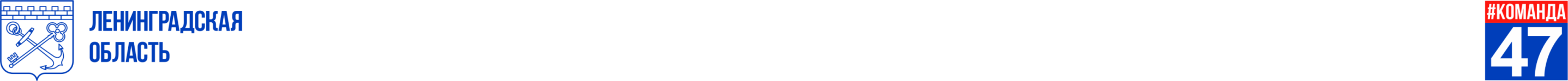 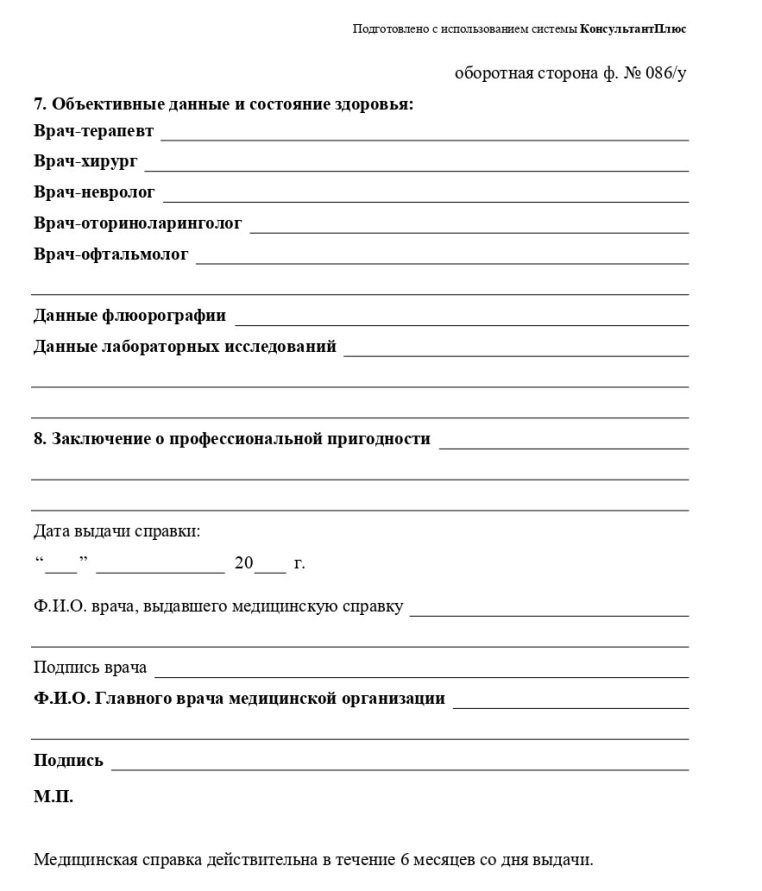 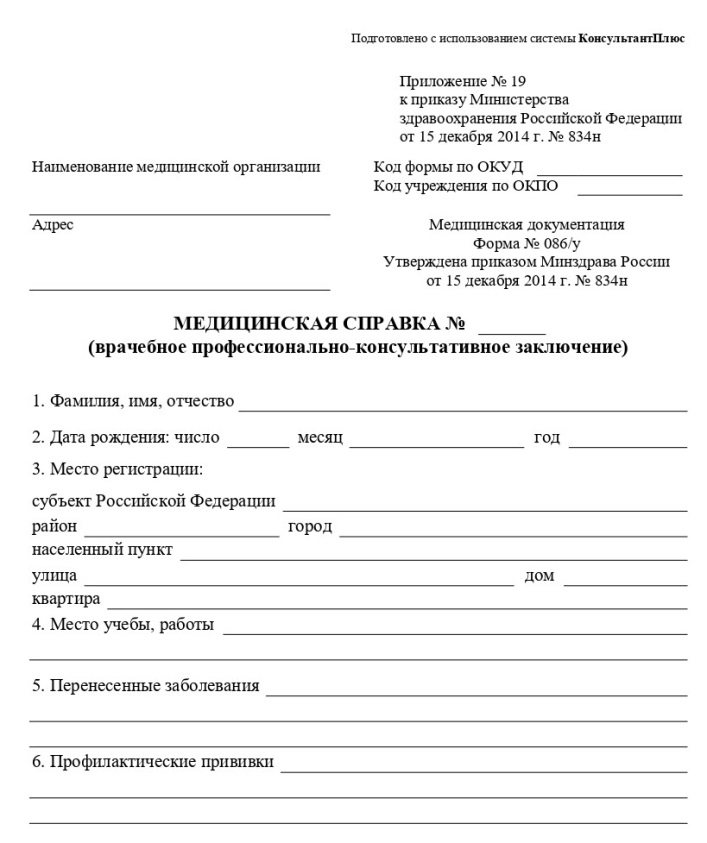 Приказ Минздрава
 от 28.01.2021 №29н 
(определённые виды работ)
6
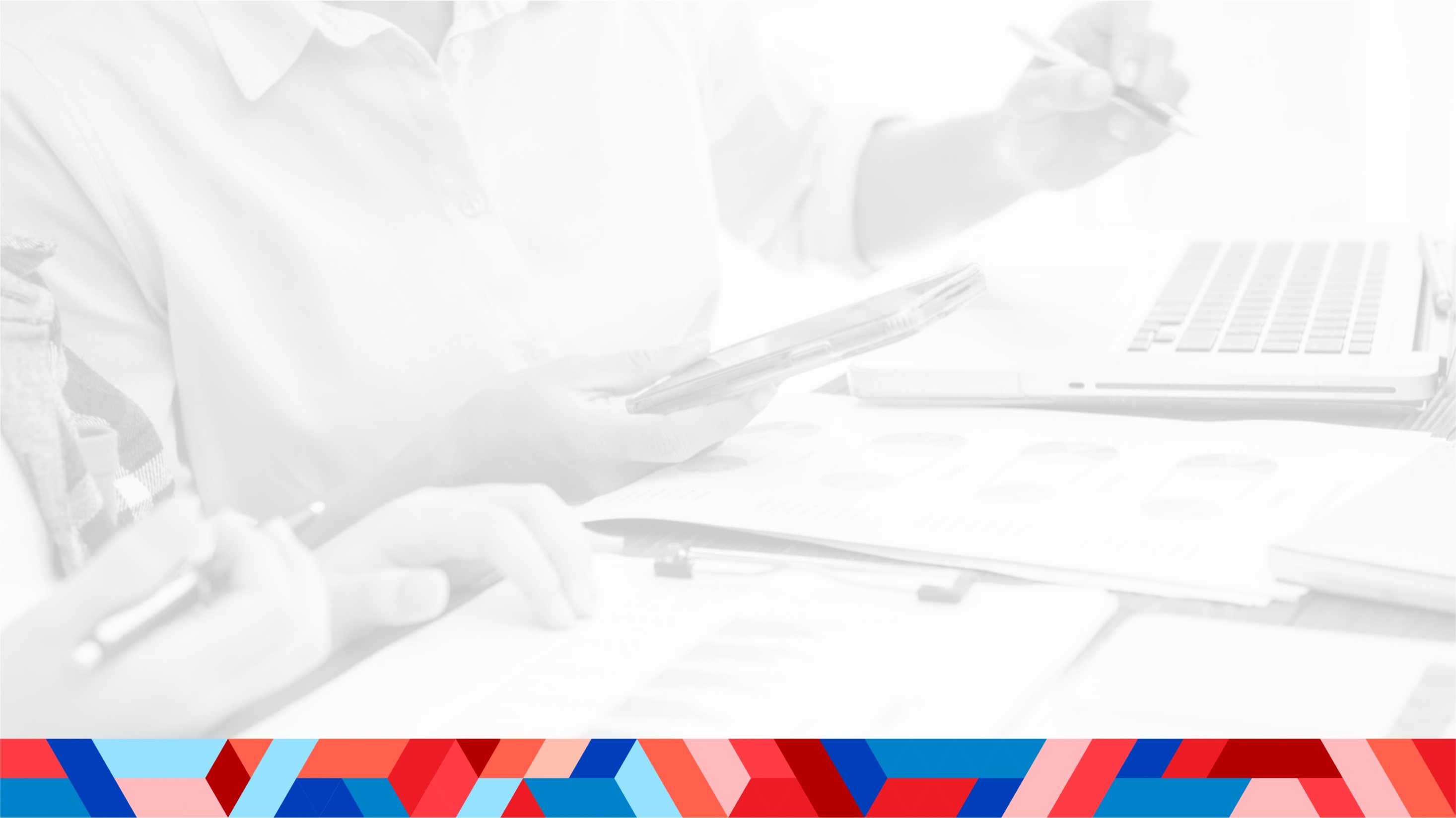 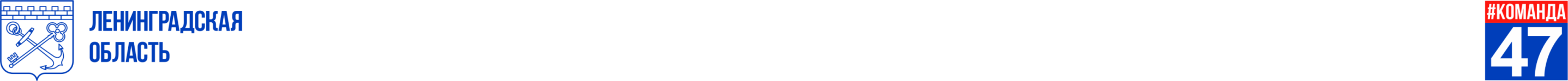 7
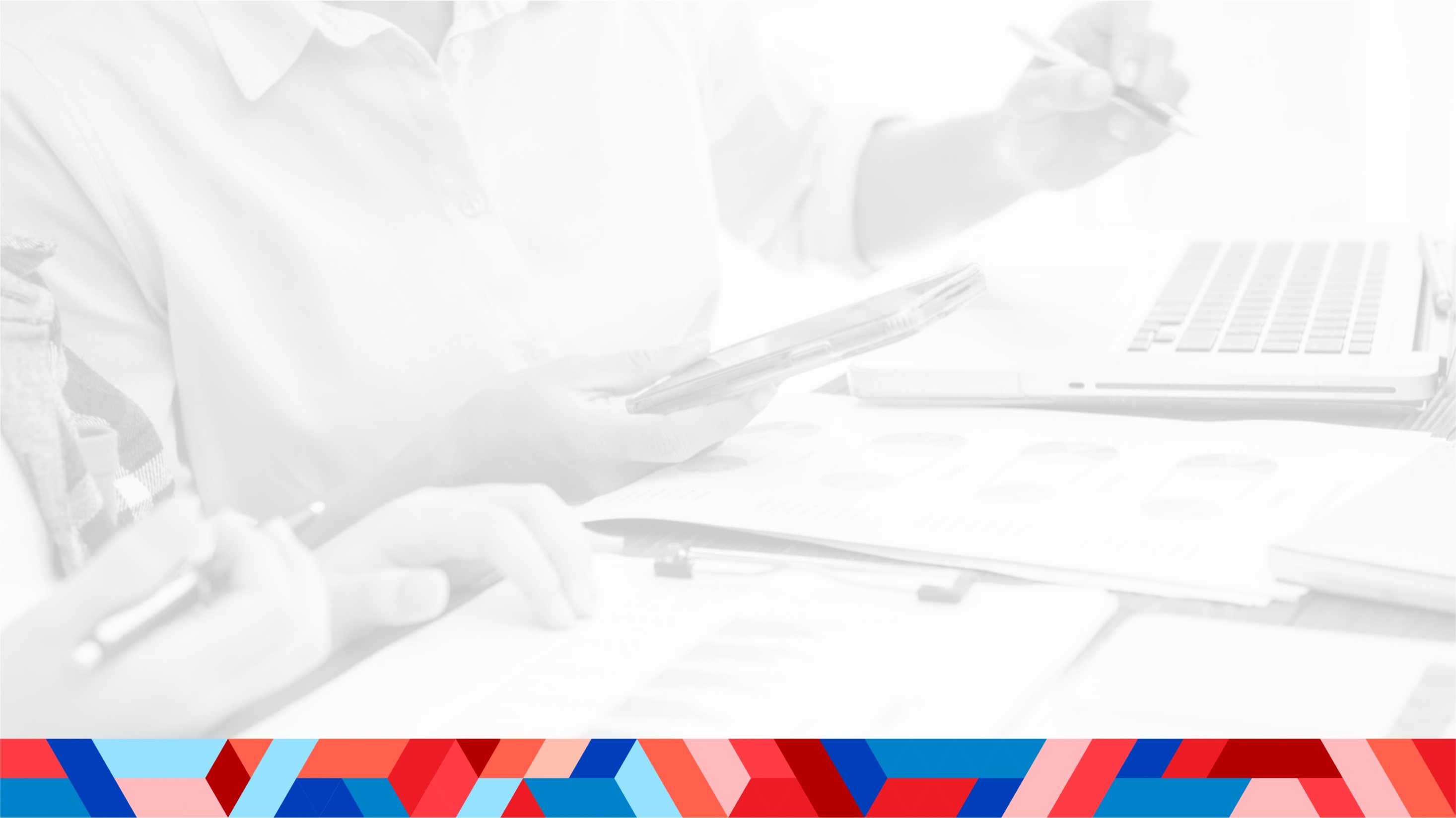 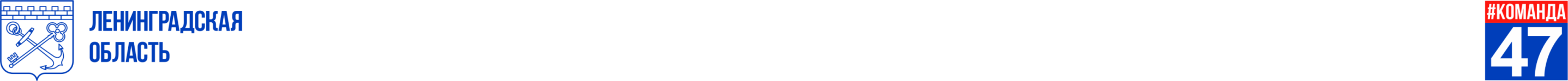 Работа вахтовым методом
(совместительство)
Ночное время
(командировка / выходные / праздничные)
Вредные 
рабочие места
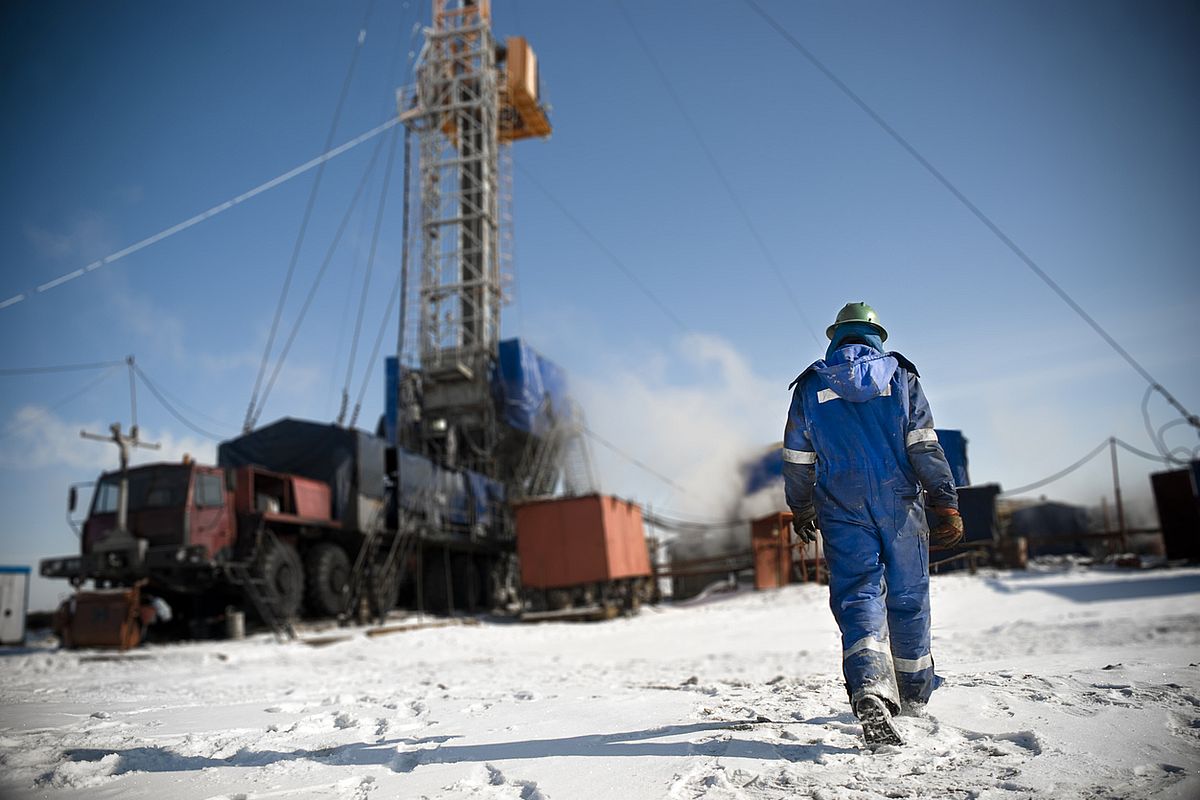 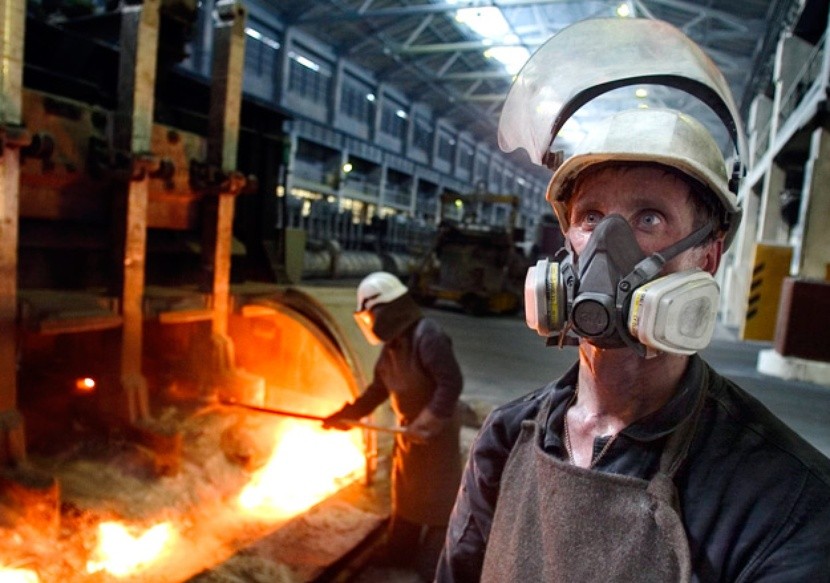 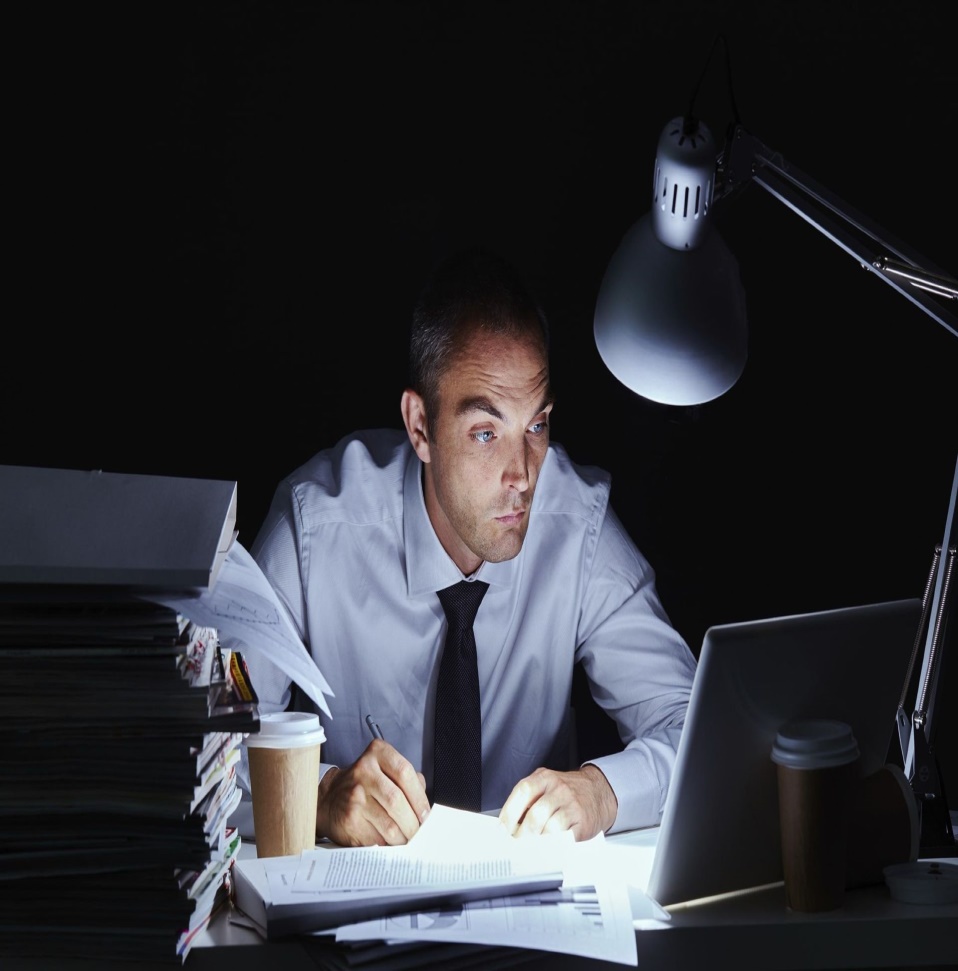 8
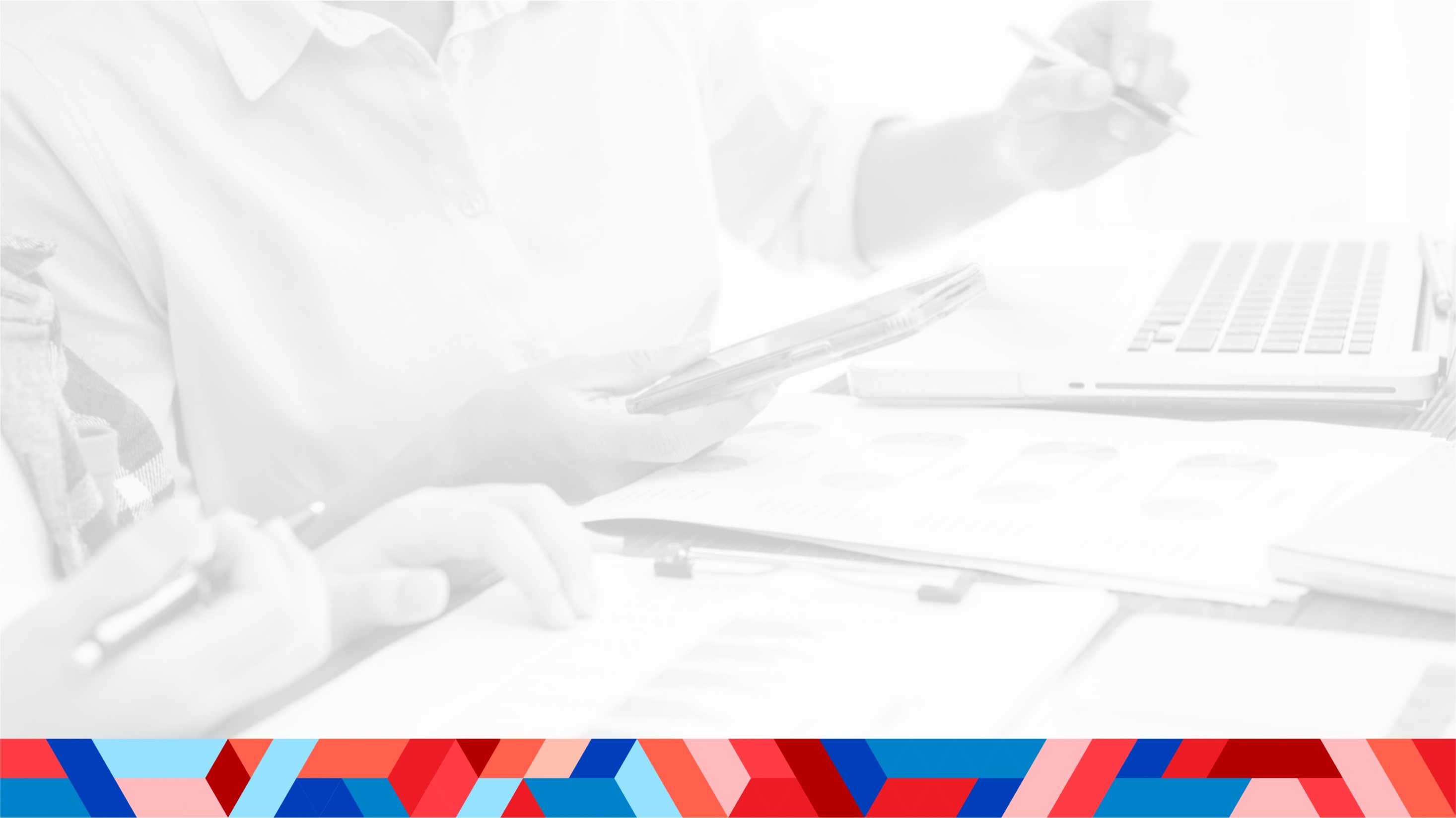 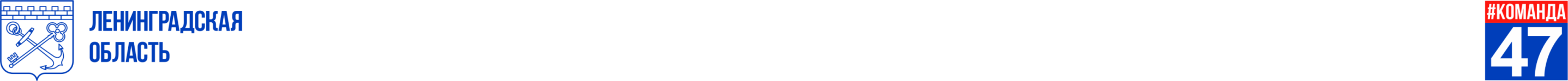 Инструктажи
(вводный / первичный)
СОУТ
(внеплановый до 12 месяцев)
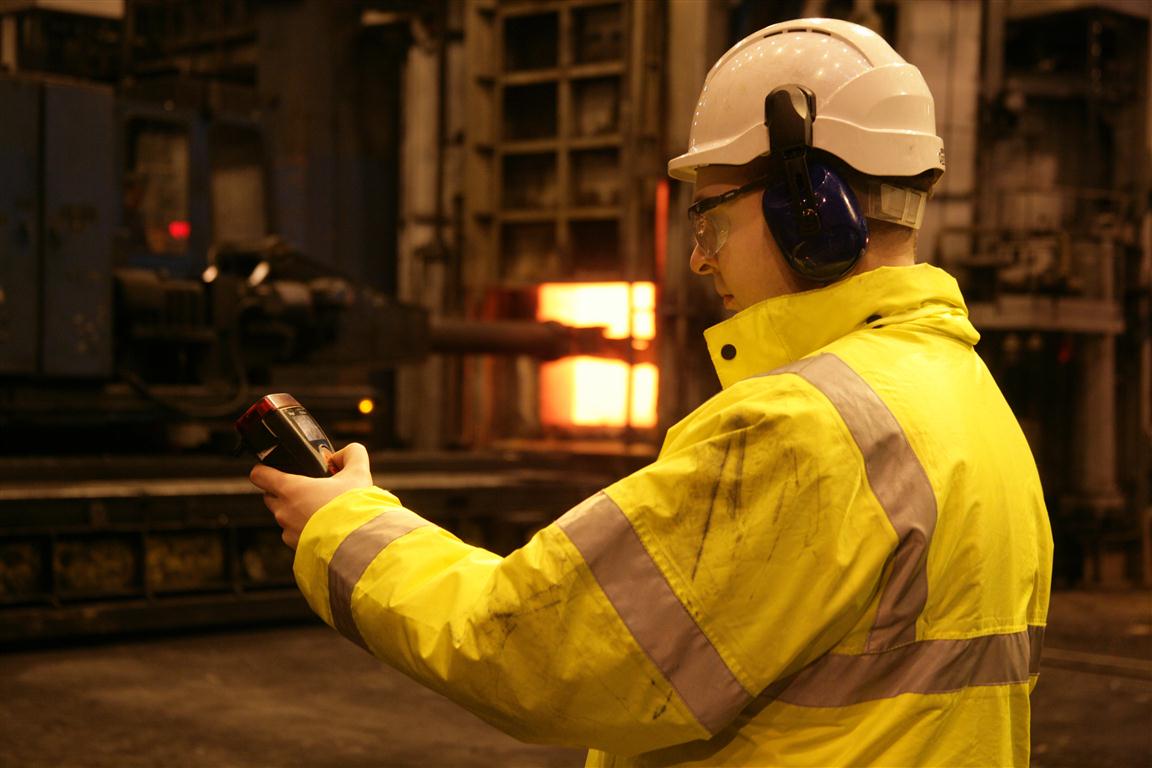 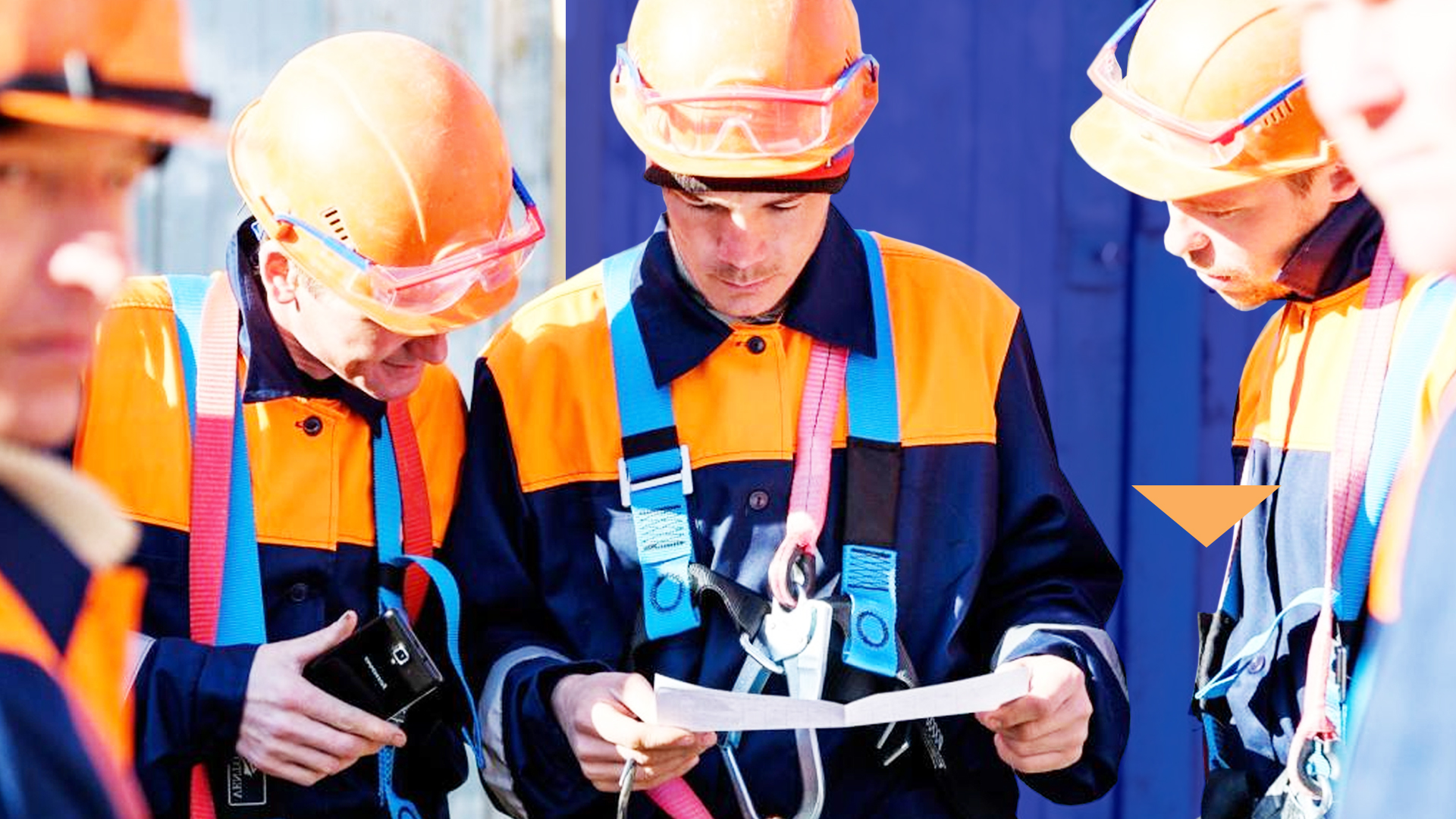 11
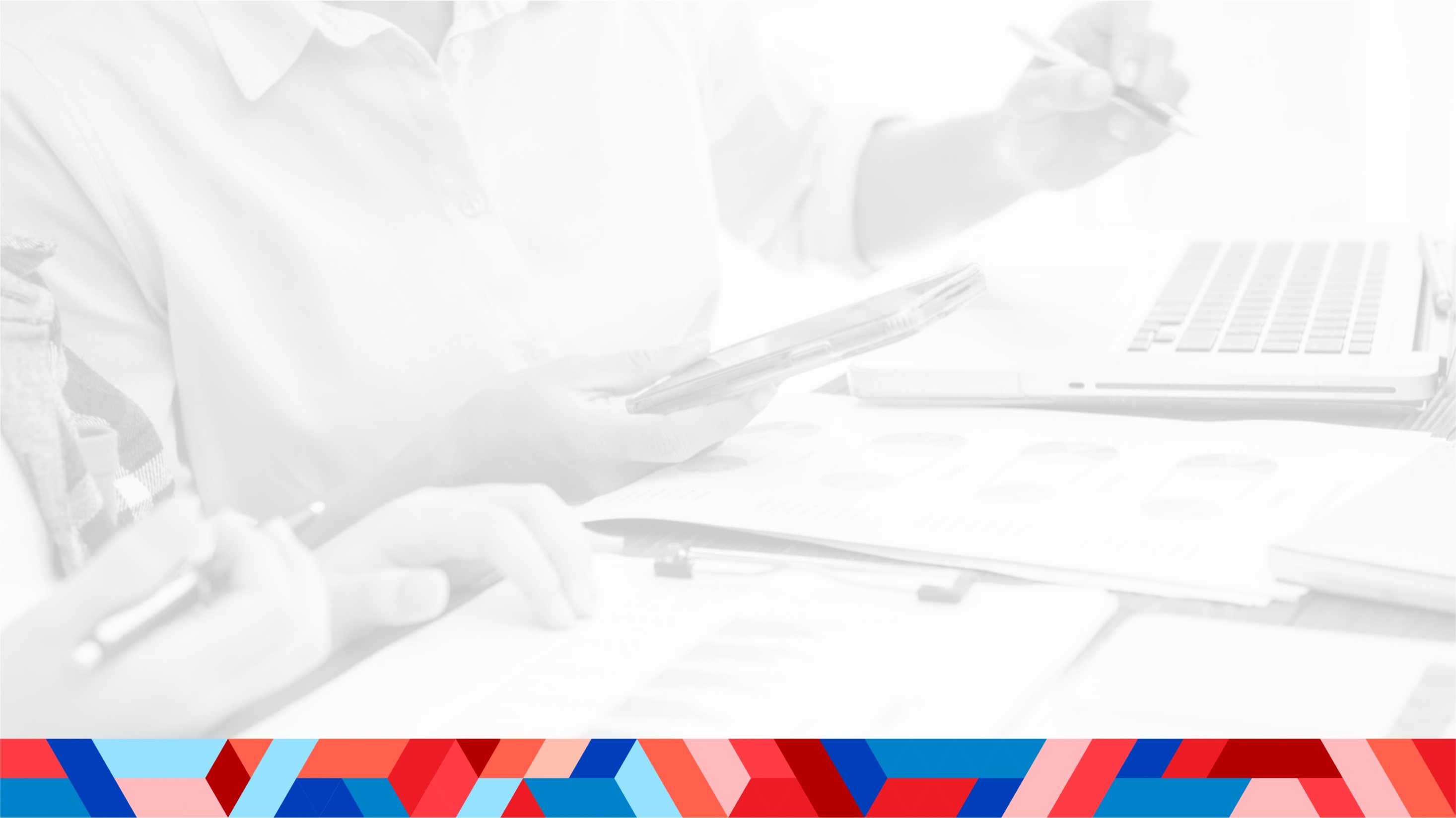 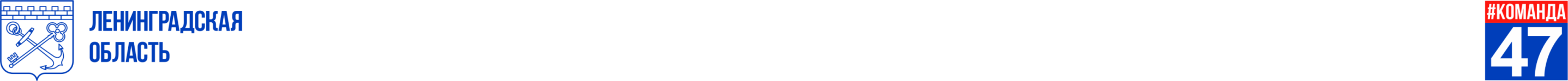 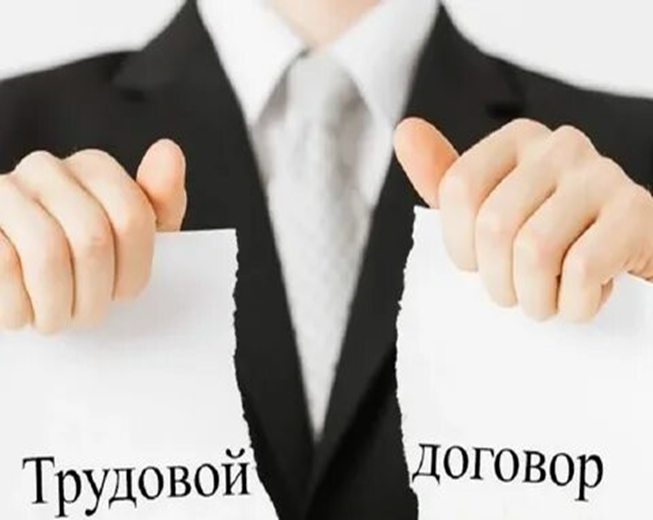 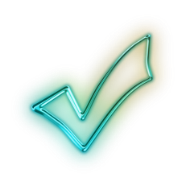 По общим основаниям прекращения ТД
По инициативе работодателя только с согласия соответствующей государственной инспекции труда и комиссии по делам несовершеннолетних и защите их прав
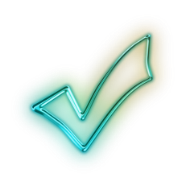 12
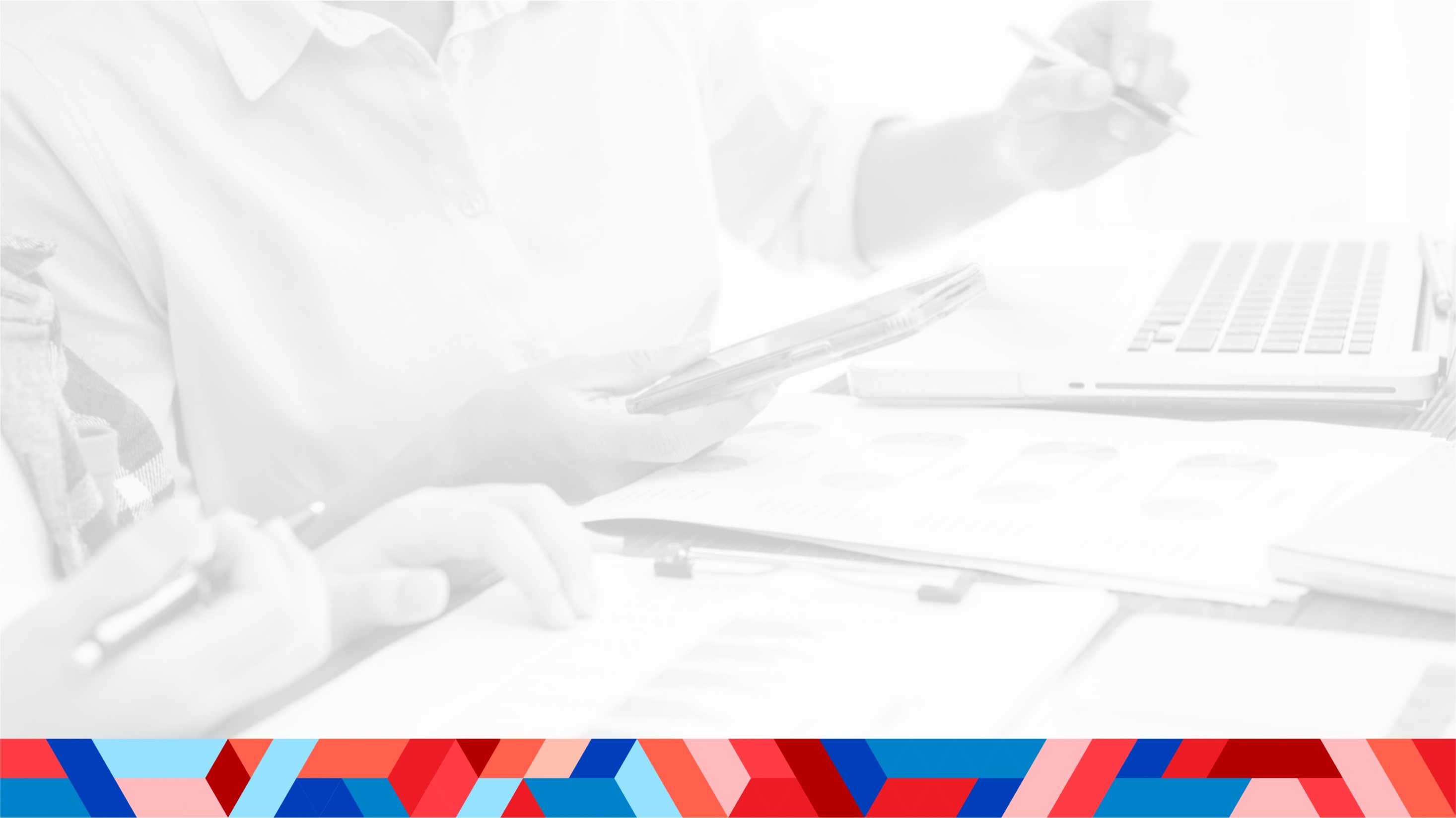 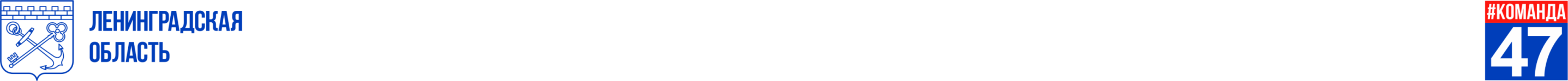 НАРУШЕНИЯ (ст. 5.27 КоАП РФ)
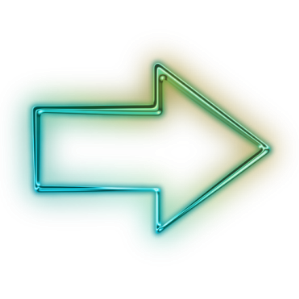 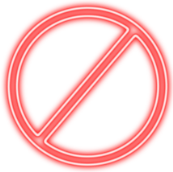 Отсутствуют условия труда на рабочем месте
Например: условия труда являются допустимыми (2 класс)
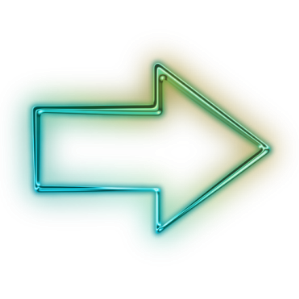 Отсутствуют обстоятельства (причины), послужившие основанием для заключения срочного трудового договора
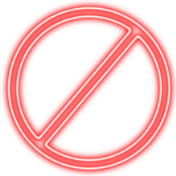 Указать основания по ст. 59 ТК РФ
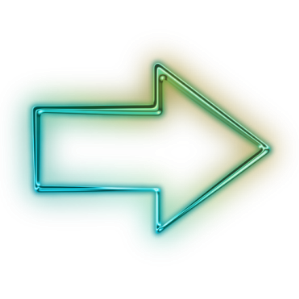 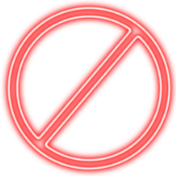 Неверные даты выплаты ЗП(плавающая дата, одна дата)
Указать конкретные даты выплаты ЗП
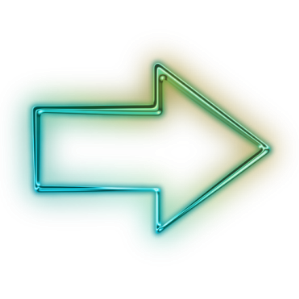 Прописать в ТД право на ежегодный оплачиваемый отпуск продолжительностью31 календарный день
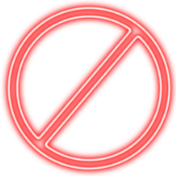 Не установлено право на отпуск, только компенсация отпуска
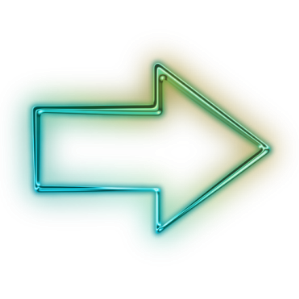 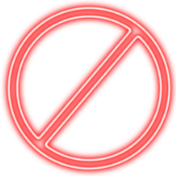 Неверный расчет заработной платы
Алгоритм проверки
13
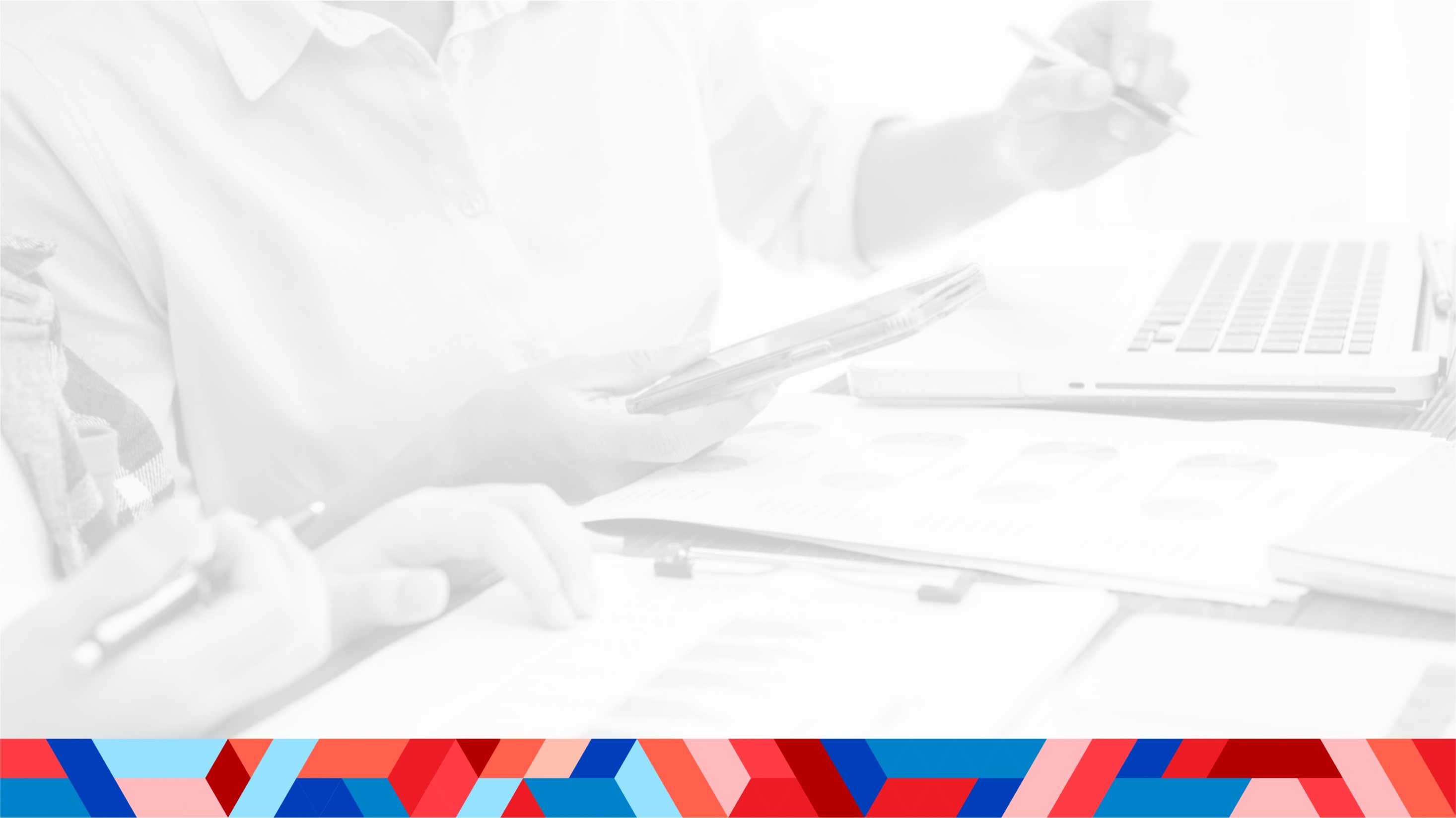 Алгоритм проверки
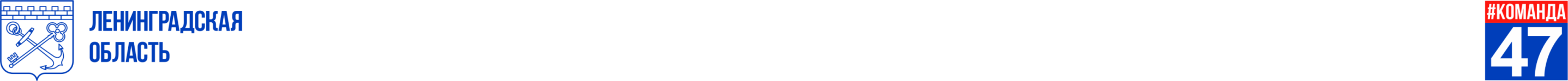 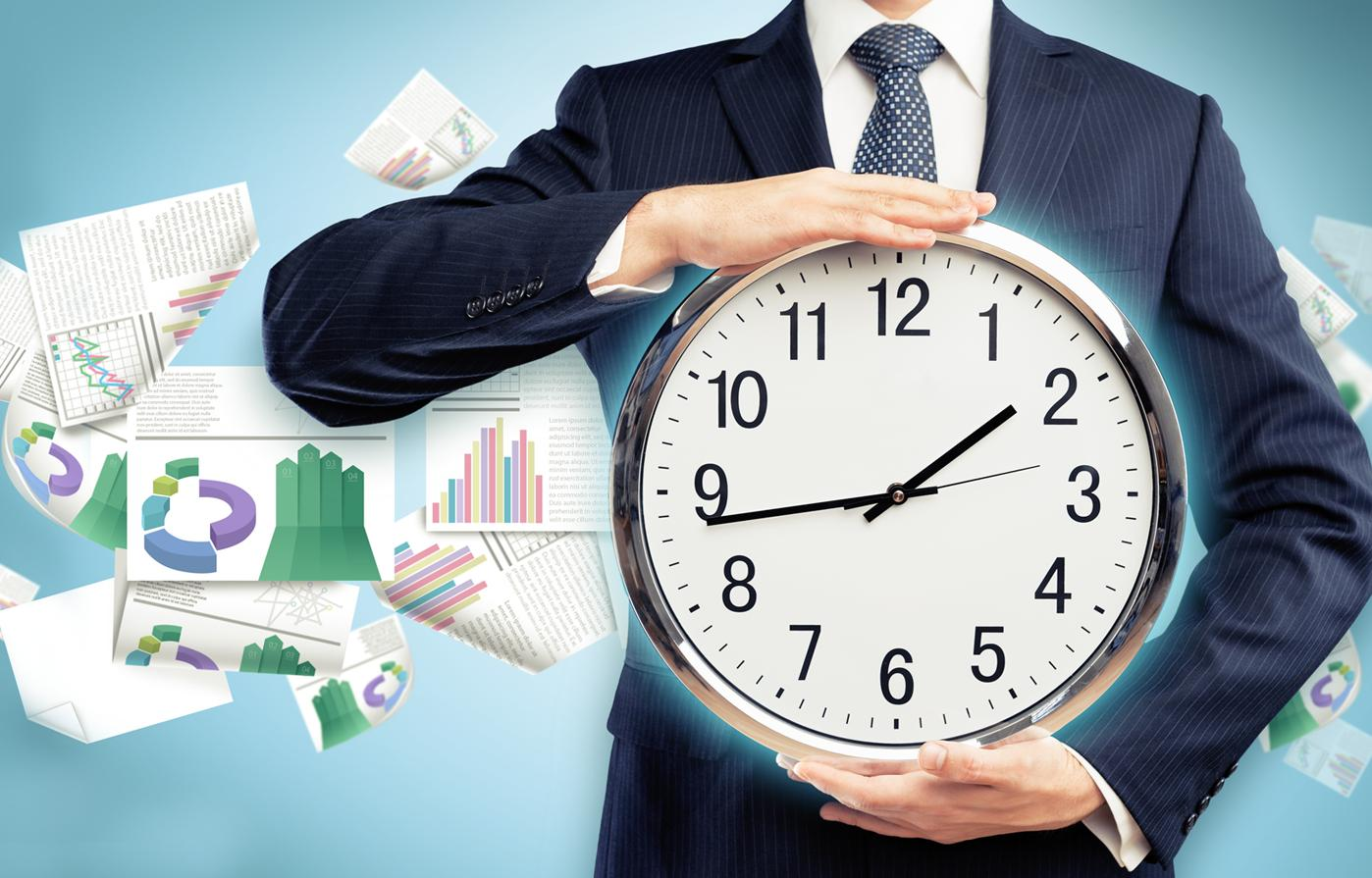 =
Установить количество рабочего времени несовершеннолетнего
Х
Количество рабочих дней
Количество часов в день
1
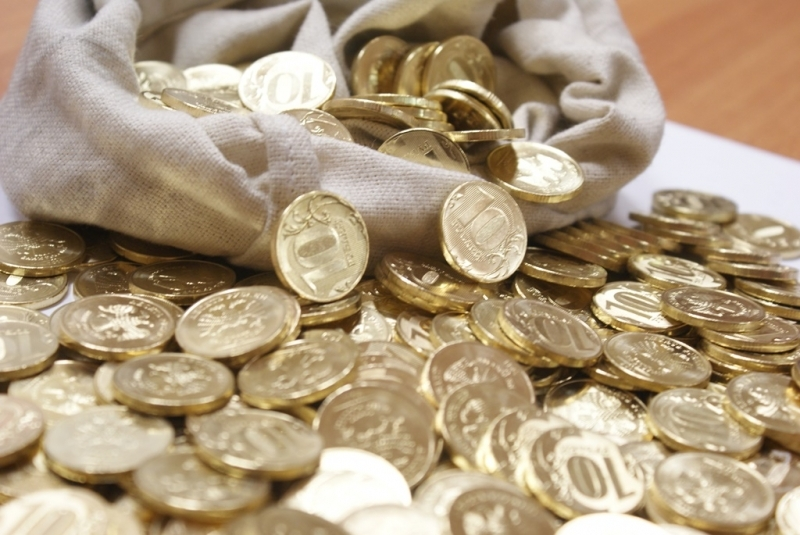 Количество рабочего времени за весь период
Зарплата за весь период отработанного времени
=
Установить стоимость 1 рабочего часа несовершеннолетнего
/
2
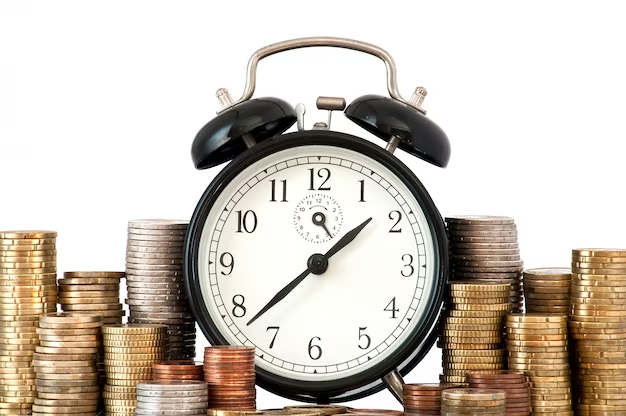 Установить размер зарплаты при обычном графике исходя из стоимости 1 часа несовершеннолетнего
3
Стоимость 1 рабочего часа несовершеннолетнего
Количество рабочих часов при обычном графике
=
Х
14
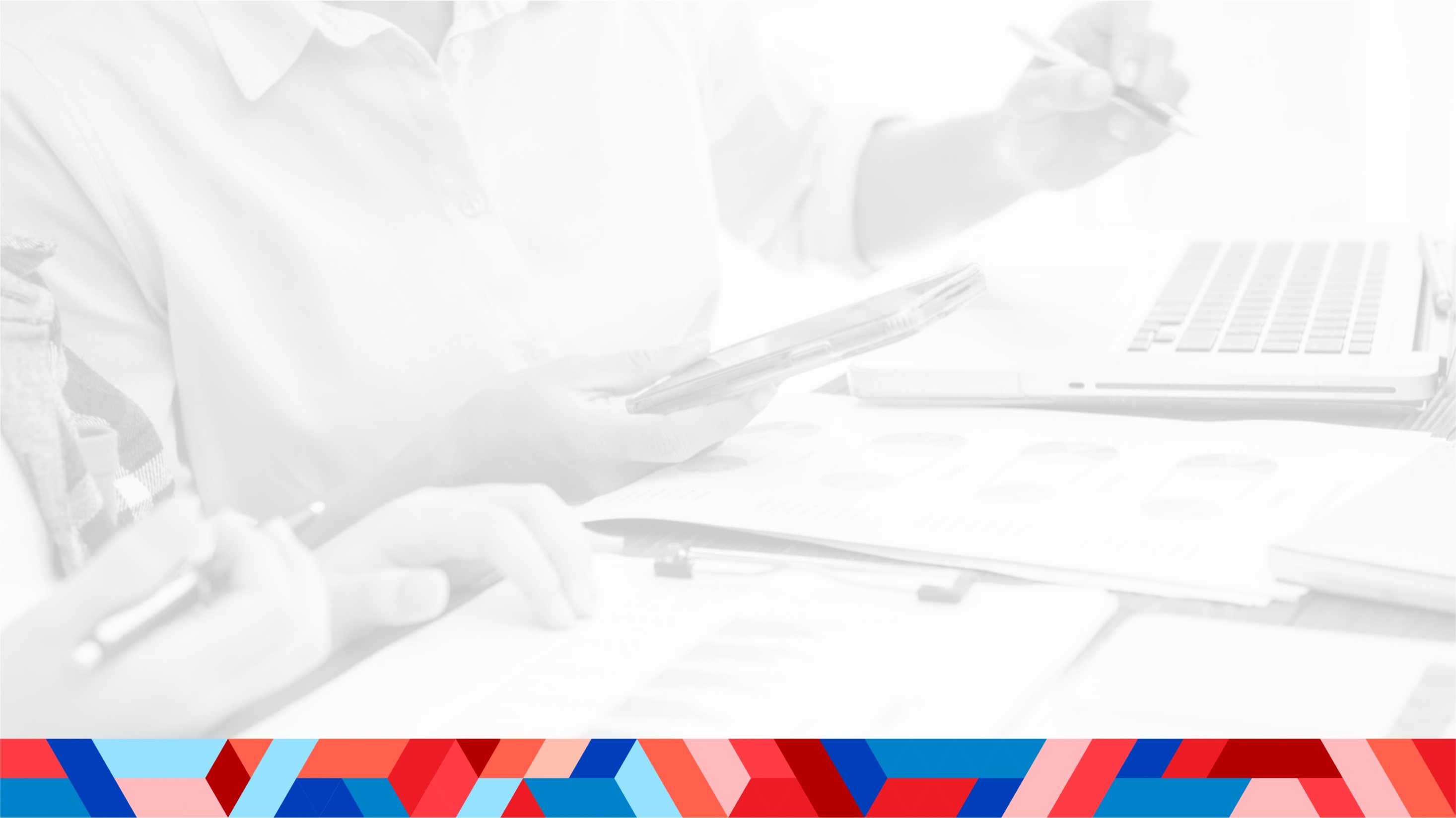 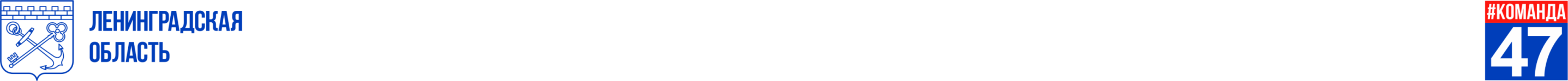 Пример расчёта
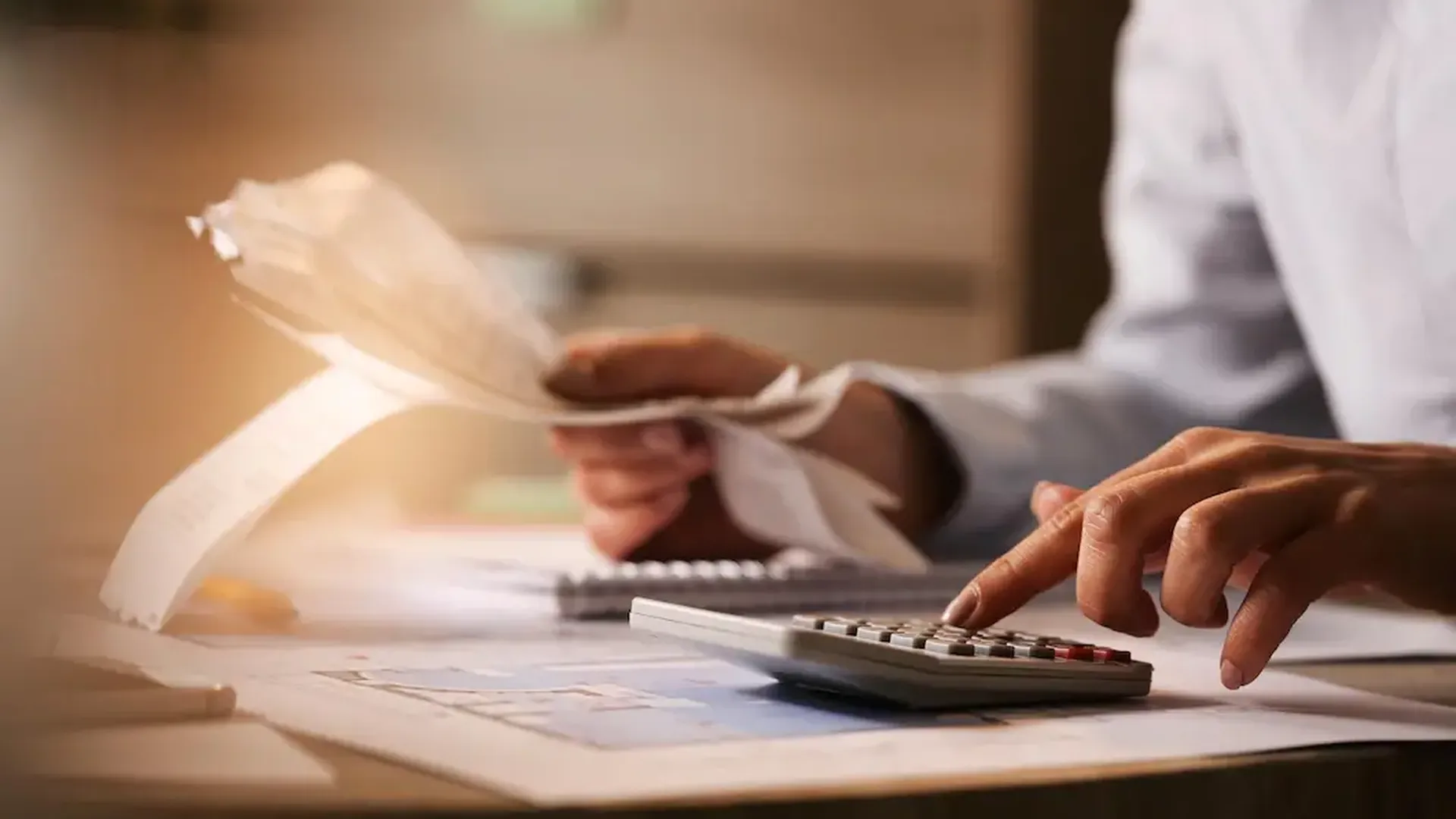 Зарплата подростка по ТД: 10 126,40 рубля
Срок работы:	1 месяц (февраль 2024 года)
Режим работы:  в день по 4 часа
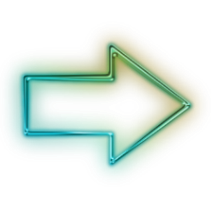 Количество рабочего времени подростка: 
4 часа Х 20 рабочих дней в феврале= 80 часов 

2) Стоимость 1 рабочего часа подростка: 
10 126,40 рубля / 80 часов = 126,58 рубля	

3) Размер зарплаты при 40-часовом графике: 
126,58 рубля х 159 часов = 20 126,22 рублей
P.S.: МРЗП в ЛО – 20 125 рублей
15
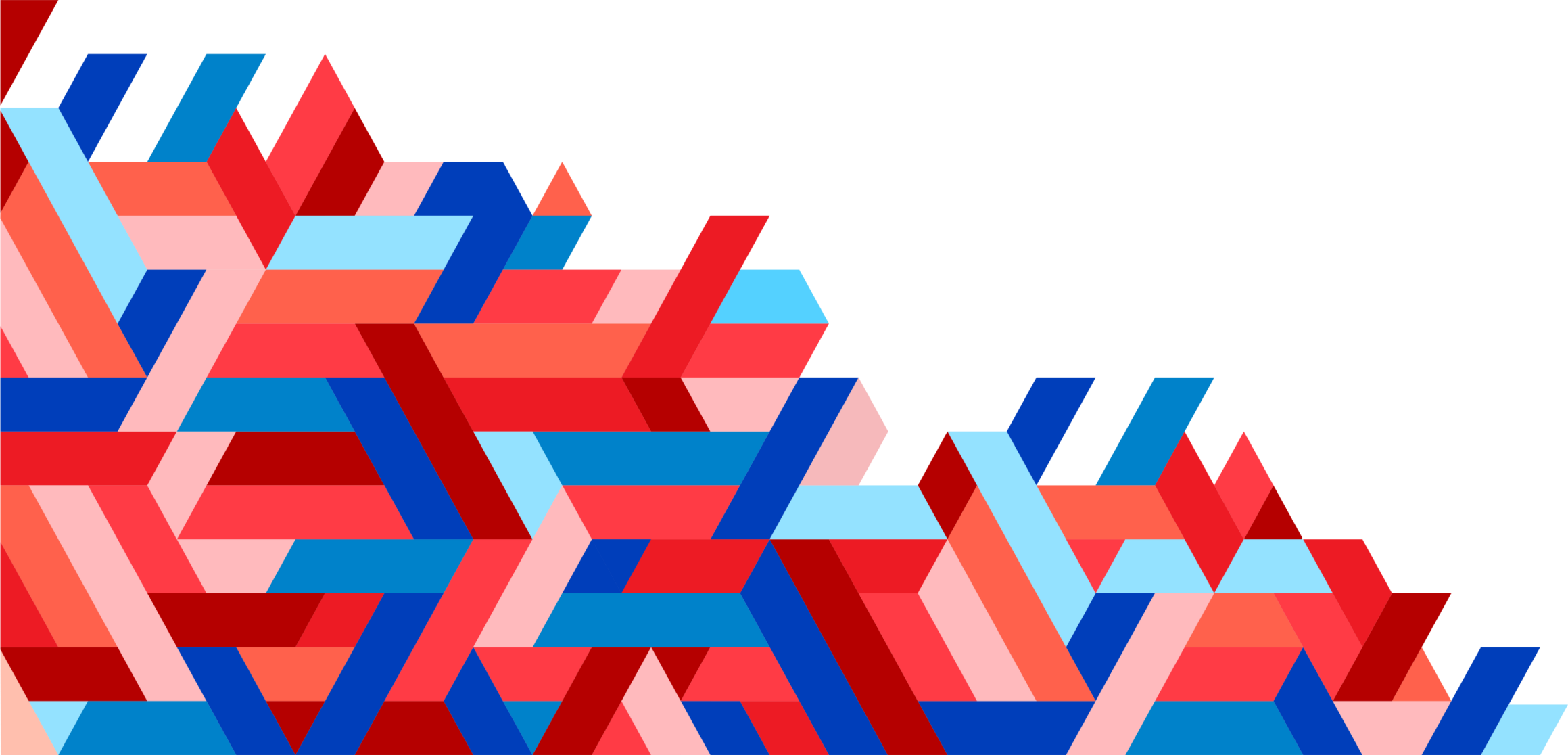 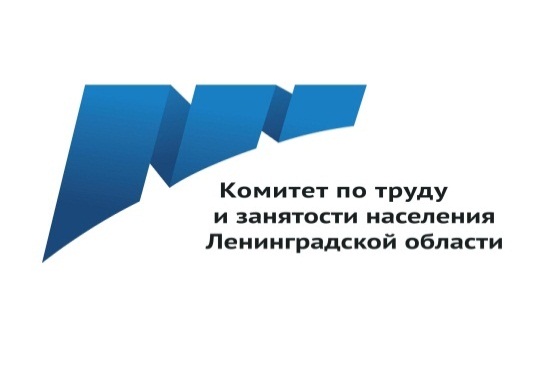 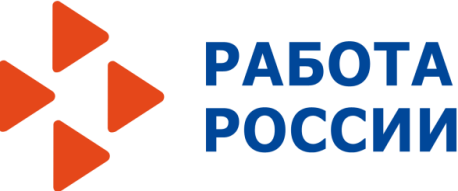 Материальная поддержка несовершеннолетним
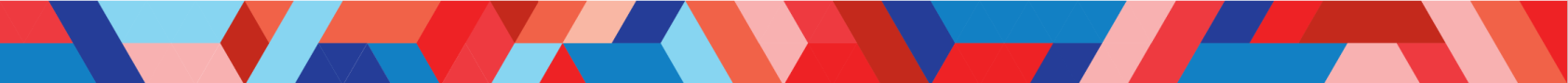 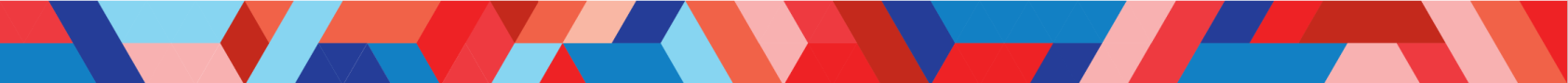 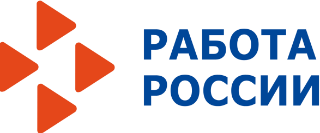 Перед трудоустройством несовершеннолетний гражданин подает заявление в электронной форме через портал «Работа России»
Для этого у гражданина должна быть 
подтвержденная учетная запись на Госуслугах
(лучше сделать это заранее)
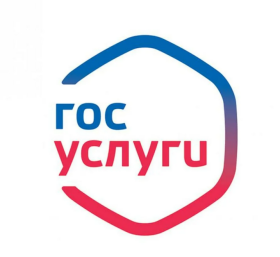 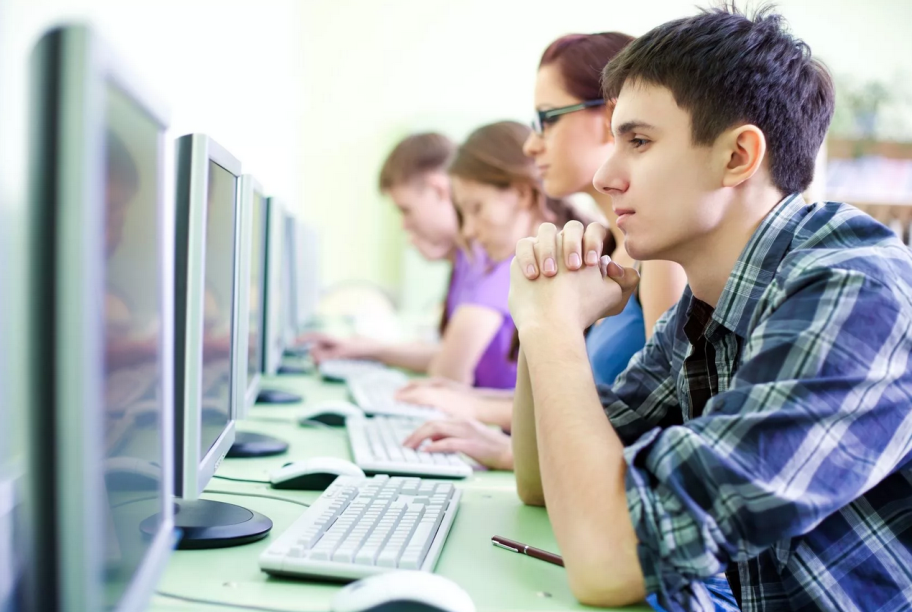 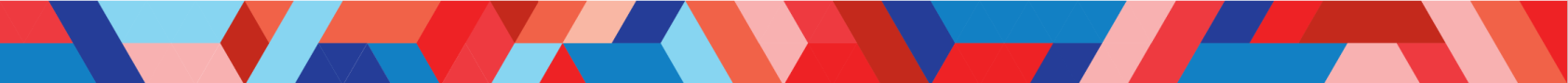 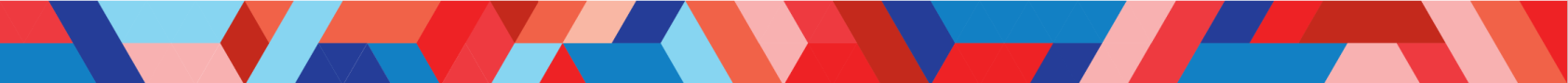 Подтвердить учетную запись на Госуслугах можно в МФЦ, в Сбербанке, в ЦЗН, в ОСФР, самостоятельно через приложение 
банк-онлайн (например Сбербанк онлайн)
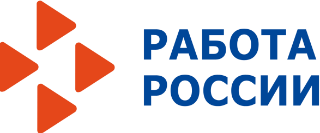 В заявлении указываются реквизиты карты МИР для перечисления материальной поддержки

! Расчетный счет должен быть открыт на имя несовершеннолетнего !

Работодатель направляет реквизиты в ЦЗН для сверки 
с заявлением несовершеннолетнего
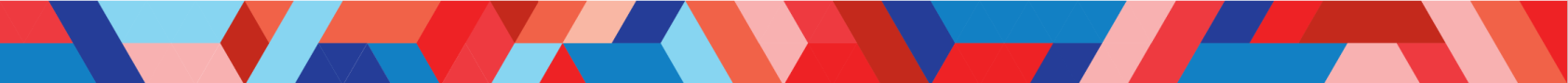 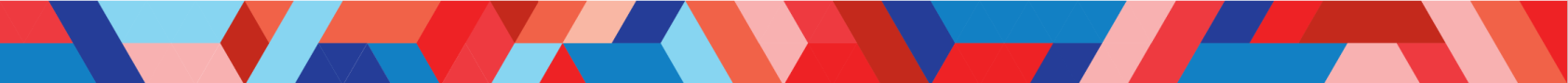 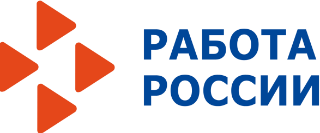 В конце периода несовершеннолетнему работнику на основании табеля, предоставленного работодателем, выплачивается материальная поддержка от ЦЗН в размере 2250 рублей в месяц.

Пример 1: если гражданин отработал с 03.06.2024 по 28.06.2024 (полный рабочий месяц) без прогулов, то выплата составит 2250 руб.
Пример 2: если гражданин отработал с 03.06.2024 по 28.06.2024 , но не явился на работу 20.06 и 21.06, то выплата составит: 
2250/19 (рабочих дней в июне) * 17(фактически отработанных дней)=2013,16 руб.
Пример 3: если гражданин отработал период с 17.06.2024 по 28.06.2024 (10 рабочих дней) без прогулов, то выплата составит:
2250/19 (рабочих дней в июне) * 10(фактически отработанных дней)= 1184,21 руб.
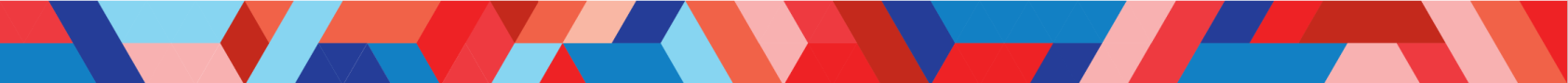 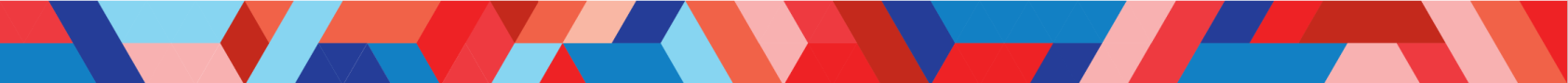